Describing places
Plural definite & indefinite articles [revisited] 
‘Son’ for traits, ‘Están’ for location [revisited]
SSC [ci] [revisited]
Y7 Spanish
Term 3.2 - Week 1 - Lesson 61
Victoria Hobson / Nick Avery / Rachel HawkesArtwork: Mark Davies

Date updated: 19/04/21
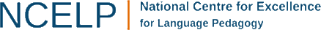 [Speaker Notes: Artwork by Mark Davies. All additional pictures selected are available under a Creative Commons license, no attribution required.

Learning outcomes (lesson 1):
Consolidation of SSC [ci]
Consolidation of plural definite & indefinite article 
Consolidation of ‘son’ for permanent traits and ‘están’ for location
Word frequency (1 is the most frequent word in Spanish): 
This sequence revisits a range of vocabulary from the following weeks: 7.1.2.3, 7.1.2.4, 7.1.2.5, 7.1.2.6, 7.2.1.1, 7.2.2.4, 7.3.1.1, 7.3.1.5.

Source: Davies, M. & Davies, K. (2018). A frequency dictionary of Spanish: Core vocabulary for learners (2nd ed.). Routledge: London

The frequency rankings for words that occur in this PowerPoint which have been previously introduced in NCELP resources are given in the NCELP SOW and in the resources that first introduced and formally re-visited those words. 
For any other words that occur incidentally in this PowerPoint, frequency rankings will be provided in the notes field wherever possible.]
¿CI o SI?
escuchar / escribir
En las Islas Canarias y en Latinoamérica, ‘ci’ y ‘si’ tienen la misma pronunciación.
Escucha. Habla una persona de las Islas Canarias. Escribe la palabra.
cierto
siete
5
1
decir
diciembre
2
6
cine
silencio
7
3
siempre
silla
8
4
[Speaker Notes: Timing: 3 minutes

Aim: listening activity to practise recall of words starting with the SSCs [ci] or [si].

Procedure:
Click on the number button to play the recording and students should transcribe the word.
Answers are revealed in order by clicking

Transcript:
siete
decir
cine
silla
cierto
diciembre
silencio
siempre

Notes: 
As ‘ci’ and ‘si’ are usually pronounced identically outside of mainland Spain, correct spelling may require word knowledge, rather than SSC knowledge. We practise this here with words that have been previously taught as vocabulary items or used for phonics practice. 
‘Mismo’ [55] will be taught early in Year 8, so is likely to be unfamiliar. Ensure that its meaning is clear in these instructions.
Students might be reassured to know that Spanish native speakers frequently make mistakes in their spelling of letters with more than one sound, particularly v and b.

Weeks when taught/used in phonics practice:
siete – 1.2.2; decir – SSC practice in 1.1.7 & 2.2.5; cine – SSC practice in 2.2.5; silla – 1.2.3; cierto – SSC practice in 1.1.7 & 2.2.5; dicimbre –  SSC practice in 2.2.5; silencio – 1.2.1; siempre – 3.1.5]
Vocabulario
leer
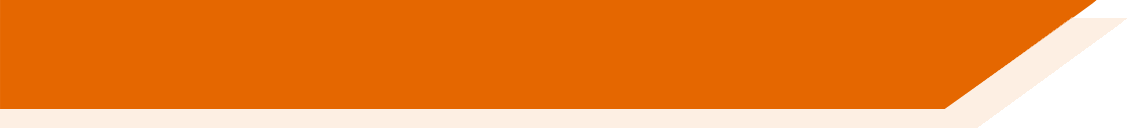 İBusca 12 adjetivos!
[Speaker Notes: Timing: 8 minutes (Slides 3-7, optional 8-9)

Aim: this vocabulary revision activity refreshes students’ knowledge of previously taught adjectives, nouns and adverbs. It aims to build on earlier word class recognition activities and help prepare students for the activities that come later this lesson (focusing on definite & indefinite articles, and ‘ser’ for traits).Procedure:
On this slide students need to find 12 adjectives. Teachers could start by asking what an adjective is.
All the adjectives are revealed on a click, so teachers will need to either ask students to write these down (individually, in pairs or in groups) before listening to class answers, or to do the activity orally and find a way to keep a check on which words have been said. Alternatively this slide could be given to students as a printout, and students use different colours to mark the different word types (adjectives in blue, nouns in red, adverbs in green etc). This is exemplified on slide 6.
Click to show the 12 adjectives. Ask for the English meanings of the words when the answers are revealed.

Notes:
Nouns are presented without articles to compel students to focus on word meaning to differentiate between the three parts of speech.If students complete the task in their books, they should be asked to write a list of the words in each category, working left to right, top to bottom.  This will facilitate their checking of the answers, which are animated to appear on one click.

Weeks when vocabulary taught/used in phonics practice:
lejos 1.2.5; barato 1.2.4; plaza 1.2.5; campo 2.2.1; fuera 2.2.4; edificio 1.2.6; sur 1.1.1; bueno 1.2.4; moderno; colegio SSC 3.1.5; importante 1.1.6; grande 1.2.6; mercado 1.2.5; aburrido 2.2.5; norte 1.1.1; pequeño 1.2.4; famoso 1.2.4; tienda 1.2.5; este 2.2.4; delante 2.2.4; hermoso 2.1.2; teatro 1.2.5; iglesia 1.2.5; interesante 1.2.6; escuela 1.2.5; parque 3.1.5; caro 1.2.4; detrás 2.2.4; antiguo 1.2.4; museo 1.2.5; cerca 1.2.5; oeste 2.2.4; montaña 3.1.1; centro 1.2.5]
Vocabulario
leer
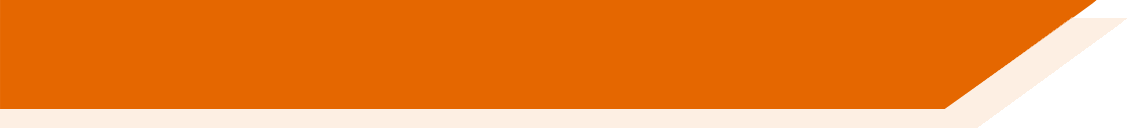 İBusca 17 nombres!
[Speaker Notes: Procedure:
As on the previous slide

Notes:
Nouns are presented without articles to compel students to focus on word meaning to differentiate between the three parts of speech.If students complete the task in their books, they should be asked to write a list of the words in each category, working left to right, top to bottom.  This will facilitate their checking of the answers, which are animated to appear on one click.]
Vocabulario
leer
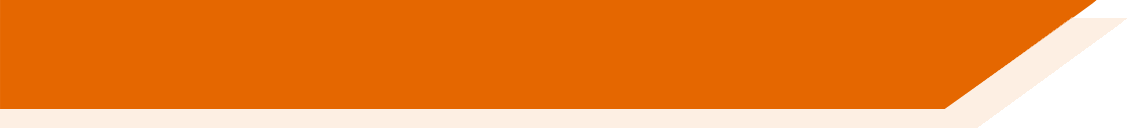 İBusca 5 adverbios!
[Speaker Notes: Procedure: as on slide 3.]
Vocabulario
leer
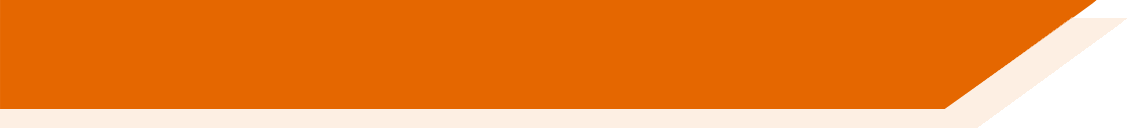 Busca…
12
adjetivos
adverbios
17
nombres
5
[Speaker Notes: This is the slide for use as pair/group work.  Here students could be given this slide as a printout (consider A3) and they could work on all three word classes simultaneously using different coloured pencils/highlighters.  They could also write the English in each box as they go.  Teachers can encourage students to make use of reference materials such as their exercise books or language guides.]
Respuestas
leer
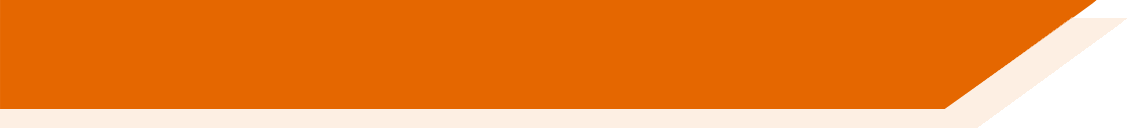 Busca…
12
adjetivos
adverbios
17
nombres
5
[Speaker Notes: ANSWER slide with all three categories animated sequentially, to correct the pair/group work option.]
Vocabulario
leer
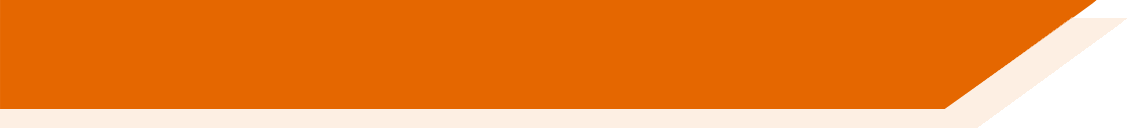 En español…
big
shop
museum
far
building
interesting
east
market
near
school
south
cheap
in front
west
park
boring
good
square
mountain
expensive
countryside
north
modern
beautiful
behind
theatre
centre
small
outside
class
old
church
famous
important
[Speaker Notes: OPTIONAL
Teachers could also use this slide to elicit the Spanish words, depending on time and/or the ability of the group.  
Click on each English word to reveal the Spanish.]
Vocabulario
leer
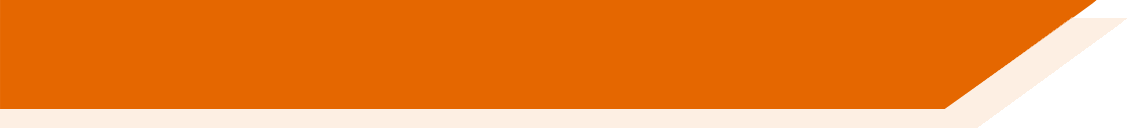 En inglés…
tienda
edificio
grande
lejos
museo
interesante
mercado
este
barato
sur
cerca
escuela
plaza
aburrido
oeste
parque
bueno
delante
hermoso
montaña
moderno
campo
caro
norte
centro
detrás
colegio
fuera
teatro
pequeño
iglesia
antiguo
famoso
importante
[Speaker Notes: OPTIONAL
Teachers could also use this slide to check understanding of the Spanish words, depending on time and/or the ability of the group.  
Click on each Spanish word to reveal the English.]
The indefinite article
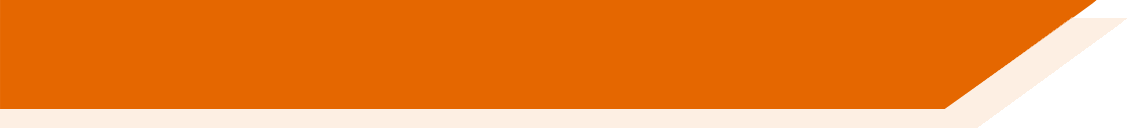 To say ‘a’ before a singular noun, use un or una.
To say ‘some’ before a plural noun, use unos or unas.
Masculine nouns
Feminine nouns
s
escuela
some
s
una
a
school
unas
unos
some
s
a
bank
un
banco
s
some
unos
some
s
s
mountain
montaña
una
a
a
market
s
unas
s
mercado
un
s
park
some
unos
a
s
un
parque
cafetería
s
unas
s
cafeteria
una
some
a
[Speaker Notes: Timing: 2 minutes

Aim: to briefly recap the indefinite article ahead of the grammar input activities. Both singular and plural forms are covered.

Procedure:
Interactive elicitation of rules and translations is facilitated by the animation. Click to go through first rules for singular indefinite articles, and then the plural, using the same words as examples.]
The definite article
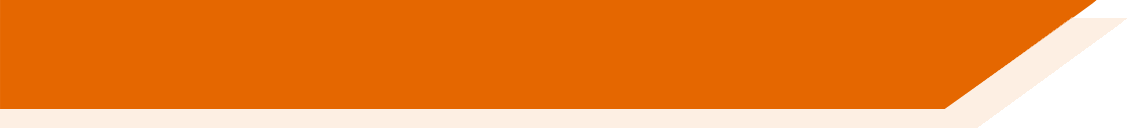 To say ‘the’ before a singular noun, use el or la.
To say ‘the’ before a plural noun (more than one), use los or las.
Masculine nouns
Feminine nouns
las
s
es
museum
s
church
la
iglesia
s
the
museo
el
the
los
s
la
tienda
the
teatro
s
los
theatre
s
las
el
the
shop
s
las
plaza
s
square
the
s
la
los
s
edificio
the
building
s
el
[Speaker Notes: Timing: 2 minutes

Aim: to briefly recap the definite article ahead of the grammar input activities.

Procedure:
Follow the same procedure of the previous slide with the indefinite article. 
Interactive elicitation of rules and translations is facilitated by the animation. First the singular articles are shown with examples, and then the plural articles with the same articles.]
Using the definite articles ‘los’ & ‘las’withthe indefinite articles ‘unos’ & ‘unas
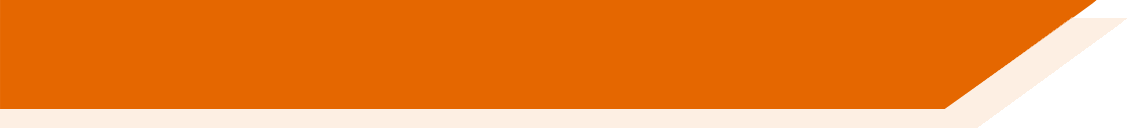 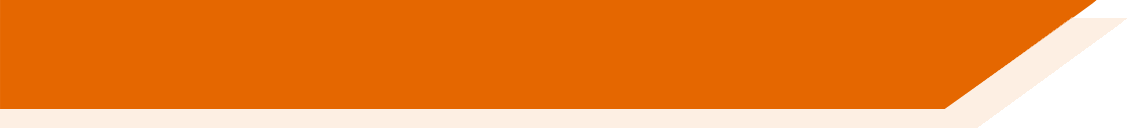 The words ‘unos’ and ‘unas’ (some) often appear with ‘los’ and ‘las’ (the).
You can use  ‘unos’ and ‘unas’ to introduce nouns.
You can use ‘los’ and ‘las’ (or a verb) to refer to them again.
For example:
En Buenos Aires, hay unos mercados y unas iglesias. Los mercados son baratos y las iglesias son antiguas.
In Buenos Aires, there are some markets and some churches. The markets are cheap and the churches are old.
[Speaker Notes: Timing: 2 minutes

Aim: to explain the grammatical functions of the two types of article covered on the last two slides. 

Procedure:
Teachers click to go through the explanation.
The English translation of the example sentence appears on the final mouse click. Elicit the English from students before revealing this.]
La familia López está de vacaciones en Argentina. Daniel describe cada ciudad.
leer
leer
Lee las descripciones y escribe las opciones correctas. [1/2]
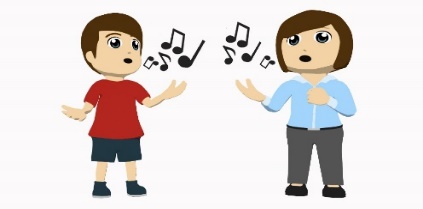 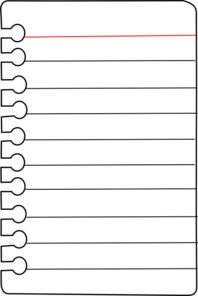 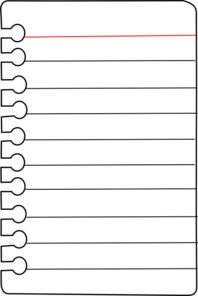 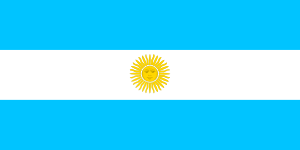 Ciudades de Argentina
miércoles
Córdoba es otra ciudad bonita.  Tiene [5] unas / las escuelas y [6] unos / los colegios.  Son excelentes.
lunes
Estamos en la capital, Buenos Aires.  Tiene [1] las / unas tiendas y [2] unos / los restaurantes.  ¡Son muy buenos!
martes 
Hoy estamos en Mendoza.  Hay unos museos famosos y unas iglesias. [3] Los / unos museos de historia son muy interesantes, pero  [4] las / unas iglesias son aburridas.
jueves
En Tucumán hay [7] unos / los teatros y [8] las / unas universidades.  Es una ciudad con mucha cultura.
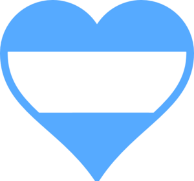 [Speaker Notes: Timing: 7 minutes

Aim: reading activity to practise the use of definite and indefinite articles

Procedure:
This activity is over two slides.  Students complete it by writing 1-15 in their books, and the correct plural article each time.
Students choose between the plural definite and indefinite article in each instance. The choice is always between articles of the same gender. 
Answers are revealed by clicking.

Notes:
The idea is that students to pay attention to whether the nouns have been mentioned before (in which case definite article is needed) or not (in which indefinite article is needed). 
All vocabulary used is known to students, apart from the cognates universidad [387] / restaurante [2636] / cafeteria [>5000] / bar [1938] / histórico [830].
(Other cognates used in previous weeks: excelente / centros culturales / turista)
Students completed a similar exercise for definite and indefinite articles in the singular in Term 1.2 week 5.]
[2/2]
leer
leer
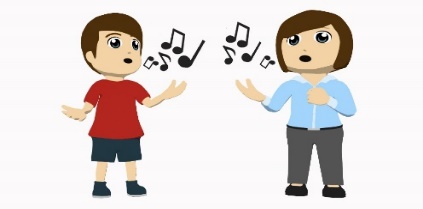 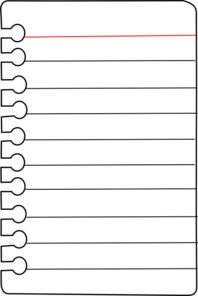 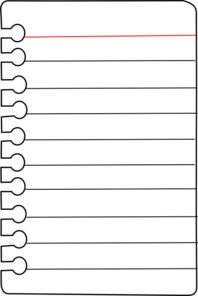 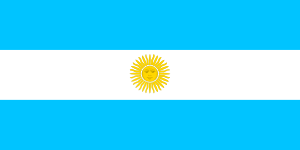 Ciudades de Argentina
viernes
Estoy con Diego en Rosario.  Hay unos edificios hermosos y unas plazas históricas.  Muchos turistas visitan [9] las / unas plazas.
domingo
Estamos todos en Santa Fe. Tiene unos bares y unas cafeterías. [12] Unos / Los bares son bastante caros, pero [13] las / unas cafeterías son baratas.
sábado
Estoy solo en La Plata.  Es una ciudad pequeña, pero muy interesante.  Hay [10] unos / los parques y [11] unos / los centros culturales.
Quiero visitar San Juan.  Hay unas montañas y unos pueblos cerca.  Puedes visitar [14]  los / unos pueblos, aunque es difícil visitar [15] unas / las montañas.
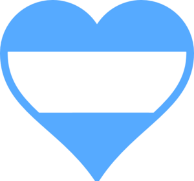 [Speaker Notes: Continuation of the activity started on the previous slide. Follow the same procedure to reveal answers.]
Los amigos de Daniel están de vacaciones también.  Están en España.  
Escucha las descripciones y marca la opción correcta.
escuchar
escuchar
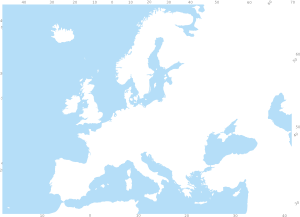 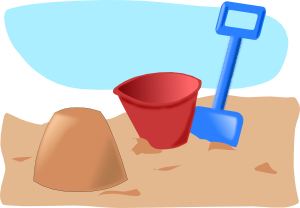 Escucha otra vez. ¿Qué hay en cada lugar?
¿Qué hay? (en inglés)
¿Qué hay? (en inglés)
monuments
male teachers – far from door
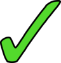 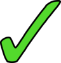 5
1
female teachers
gift shops – nearby
museums – big
churches – small
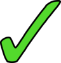 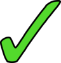 2
6
schools
markets
men – outside
banks
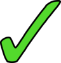 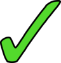 3
7
women
squares – old
boys
theatres – very famous
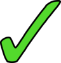 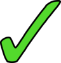 4
8
girls – in a tower
bars
[Speaker Notes: Timing: 10 minutesAim: listening activity practising definite and indefinite articles.

Procedure:
Click on the number buttons to play the recording.
Students write 1–8. Here students listen out for whether the noun has already been said with the indefinite article (in which case definite article is needed) or not. First they tick the column for the definite or indefinite article. They listen again and write the two locations and the additional detail (location or trait) in English.

Transcript
Martin está en Bilbao. Hay unos monumentos y unas tiendas de regalos. [beep] tiendas de regalos están cerca.
Sofía está en Granada. Hay [beep] iglesias y unos mercados. Las iglesias son pequeñas.
Maria está en Málaga. Hay unos bancos y [beep] plazas. Las plazas son antiguas.
Alejandro está en Pamplona. Hay unos chicos y unas chicas. [beep] chicas están en una torre.
Pablo está en una iglesia en Madrid. Hay unos profesores y unas profesoras. [beep] profesores están lejos de la puerta.
Amanda está en Valencia. Hay [beep] museos y unas escuelas. Los museos son grandes. 
Paula está en una cafetería de San Sebastián. Hay unos hombres y unas mujeres. [beep] hombres están fuera.
Pepe está en Barcelona. Hay [beep] teatros y unos bares. Los teatros son muy famosos.

Notes:
As before, the choice of article gender is held constant, so students only need to focus on which article to use.  Students have completed a similar activity previously when learning about definite/indefinite articles in the singular (Term 1.2 Week 5). Some students may still find this task challenging. They may need to go through several (or all) of the items on this slide with the teacher. Repetitions are to be expected.]
SER and ESTAR
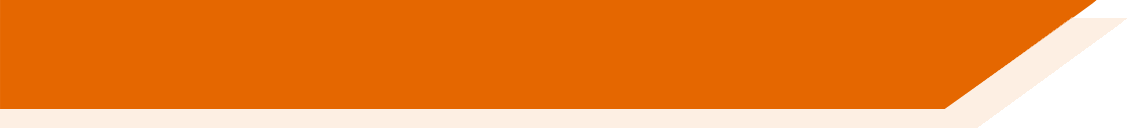 In Spanish, there are two ways to say ‘they are’: están and son
Use ‘están’ for location and temporary state/mood.
Use ‘son’ for permanent traits.
Están en la ciudad.
They are in the city (location).
They are beautiful (permanent trait).
Son hermosos.
[Speaker Notes: Timing: 1 minute

Aim: to recap the two forms of ser and estar (‘están’ and ‘son’) and their respective functions before the subsequent activity.

Procedure:
1. Click to go through the revision of ‘están’ and ‘son’ for permanent traits and temporary mood. Gaps are left for students to answer before the click reveals them.]
leer
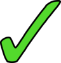 leer
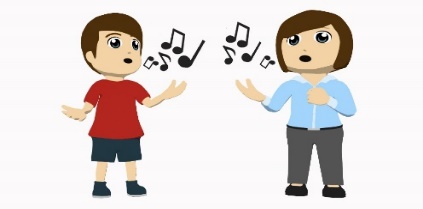 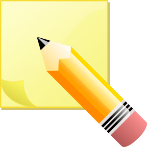 Daniel da más información sobre las ciudades de Argentina.
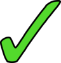 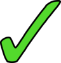 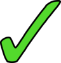 Completa cada frase con la opción correcta.
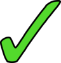 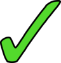 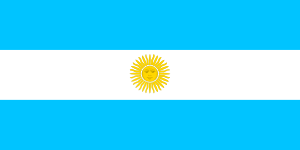 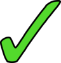 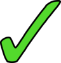 [Speaker Notes: Timing: 5 minutes   

Aim: reading activity to practise distinguishing between ‘ser’ for traits and ‘estar’ for location. 

Procedure: 
Students choose which of the two options accurately completes the sentence, focusing on the use of ‘están’ and ‘son’
Answers are revealed one by one by clicking.]
Completa las frases.
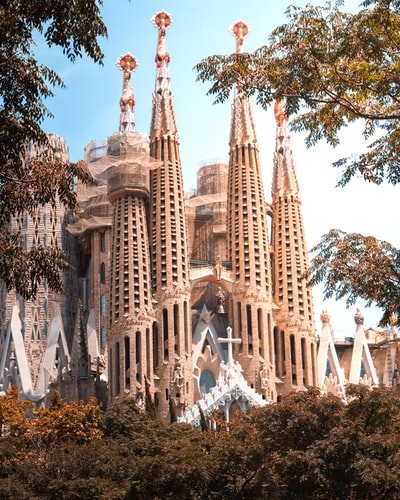 leer / escribir
leer / escribir
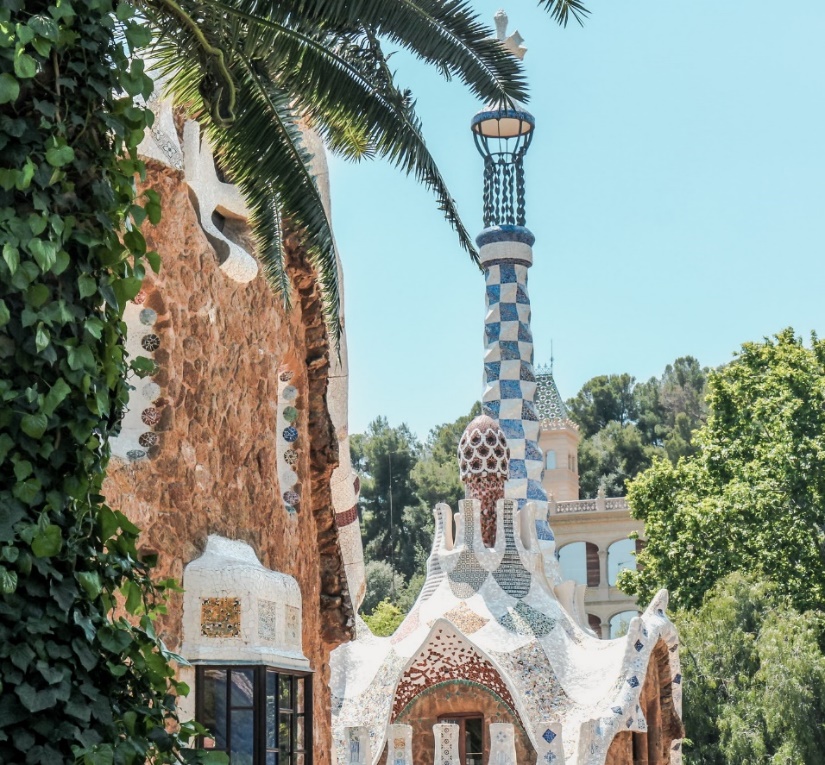 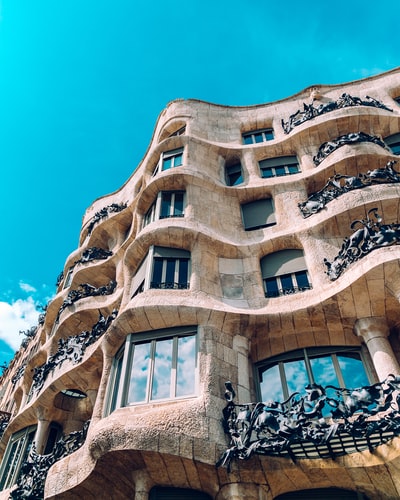 Edificio en Parque Güell y Casa Milá
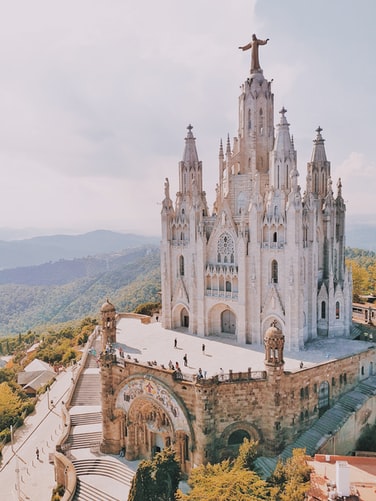 [are in the centre]
[are important]
En Barcelona hay unos edificios y unas iglesias.  Los edificios _____ ____________ y las iglesias  _____ ____________.
son
importantes
están
La Sagrada Familia (izquierda) y el Templo Expiatorio del Sagrado Corazón (derecha)
en el centro.
[Speaker Notes: Timing: 4 minutes (for slides 18-21)

Aim: to practise using ‘son’ and ‘están’ and applying adjective agreement (where needed). This will be needed in the final speaking production activity. 

Procedure:
Students complete the sentences according to the prompts using ‘son’ or ‘están’. Students could either write their answers on mini-whiteboards or in their exercise books.  
Then elicit the English translations, either orally or in written translations, and then show the answers by clicking.
Follow the same procedure for the next three slides.

Notes:
Teachers could briefly tell students what the buildings are and about the architectural period when they were built as some cultural knowledge enhancement.   
The sentences also give students additional opportunities to read sentences with plural definite and indefinite articles.]
Completa las frases.
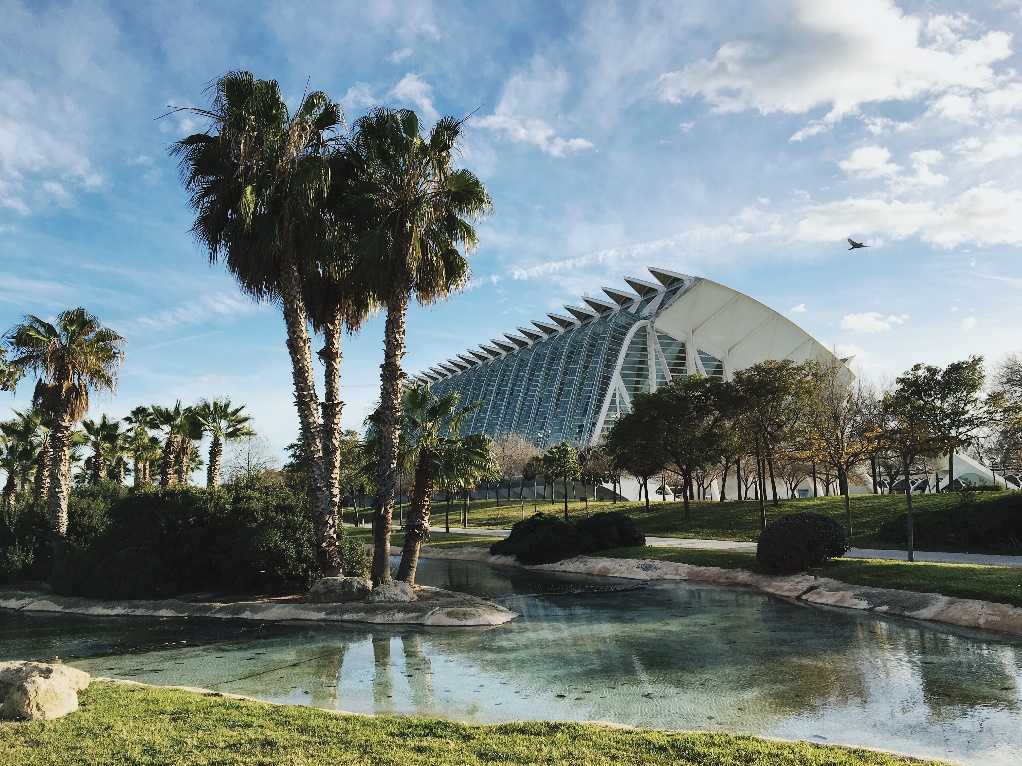 [are modern]
leer / escribir
leer / escribir
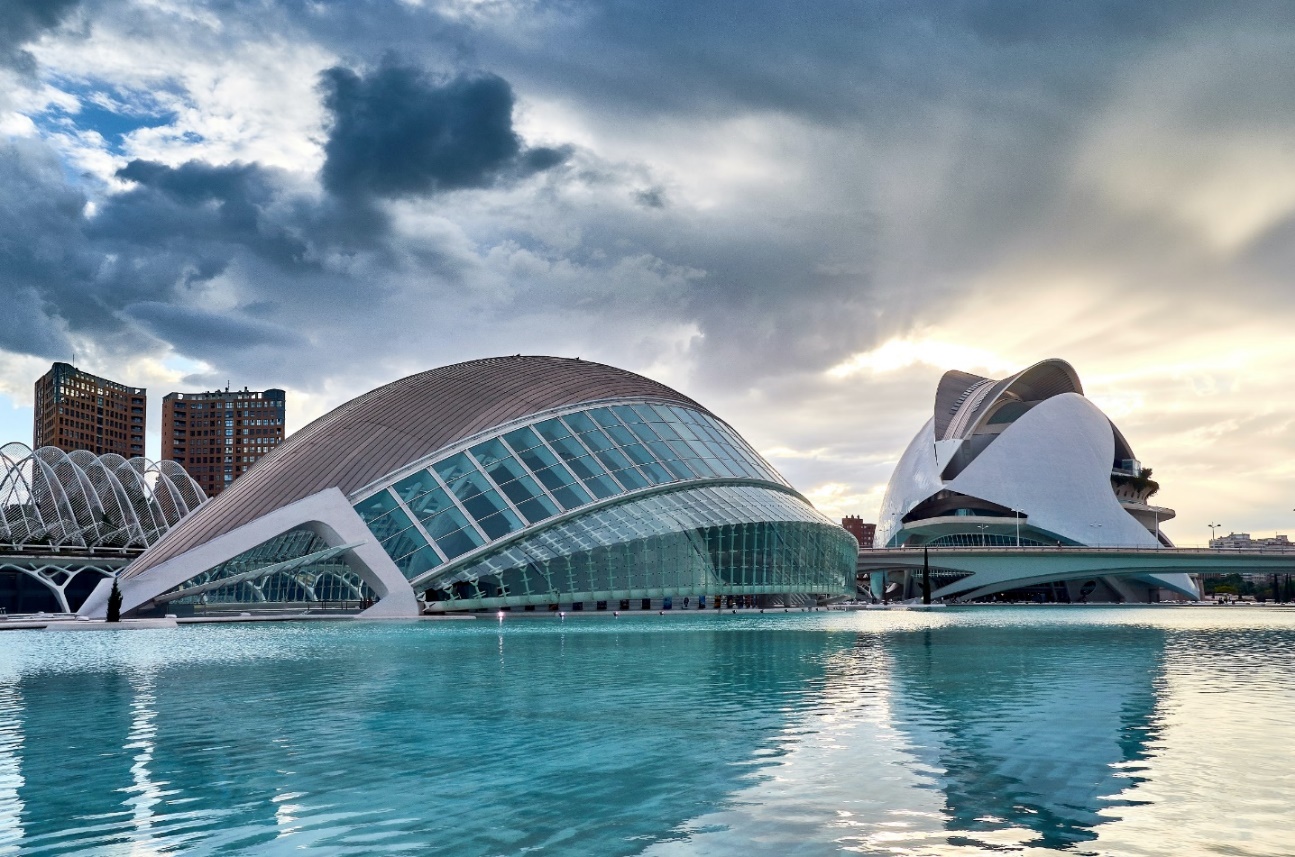 A la izquierda: dos fotos de la Ciudad de las Artes y las Ciencias
Debajo: la Plaza de la Virgen (izquierda) y la Plaza de la Reina
En Valencia hay unos museos y unas plazas.  Los museos _____ ____________ y las plazas ______ __________.
[are old]
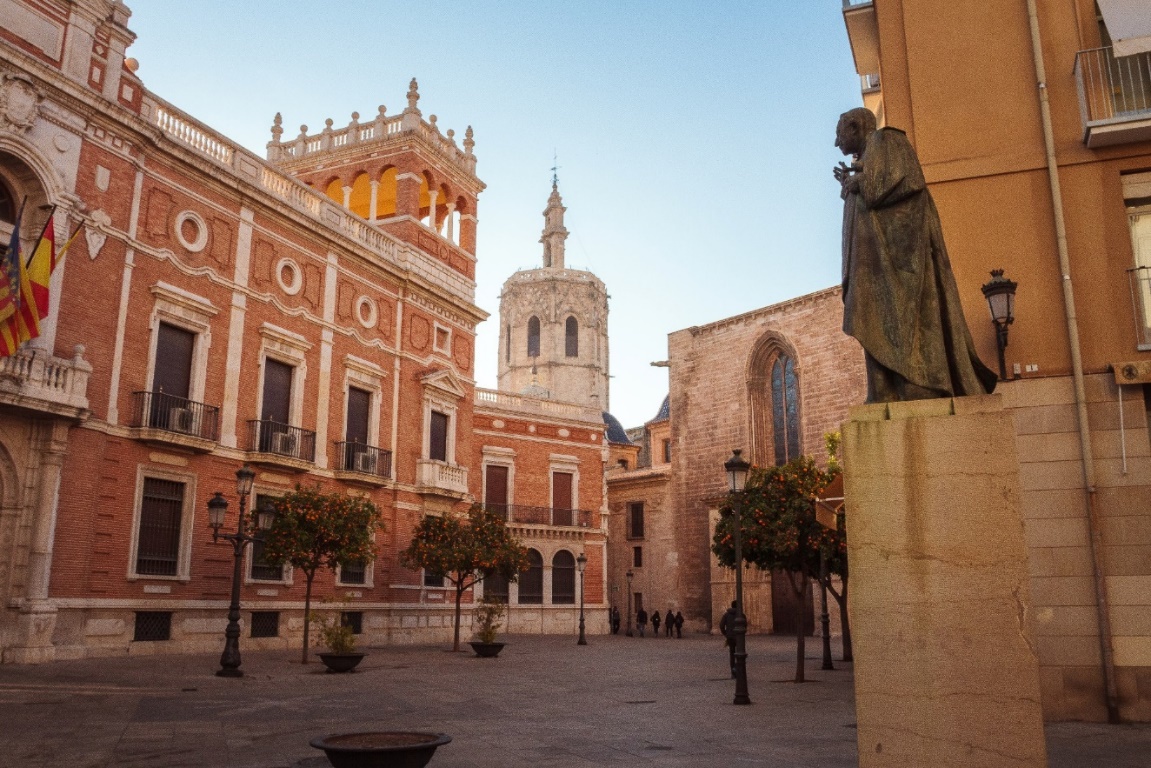 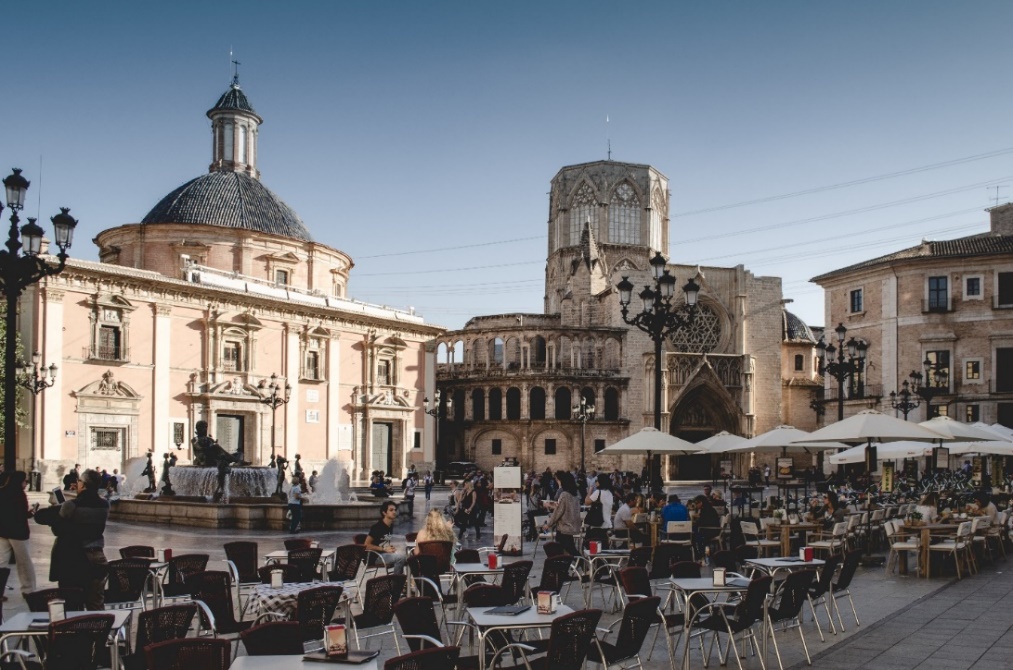 son
modernos
son
antiguas
leer / escribir
Completa las frases.
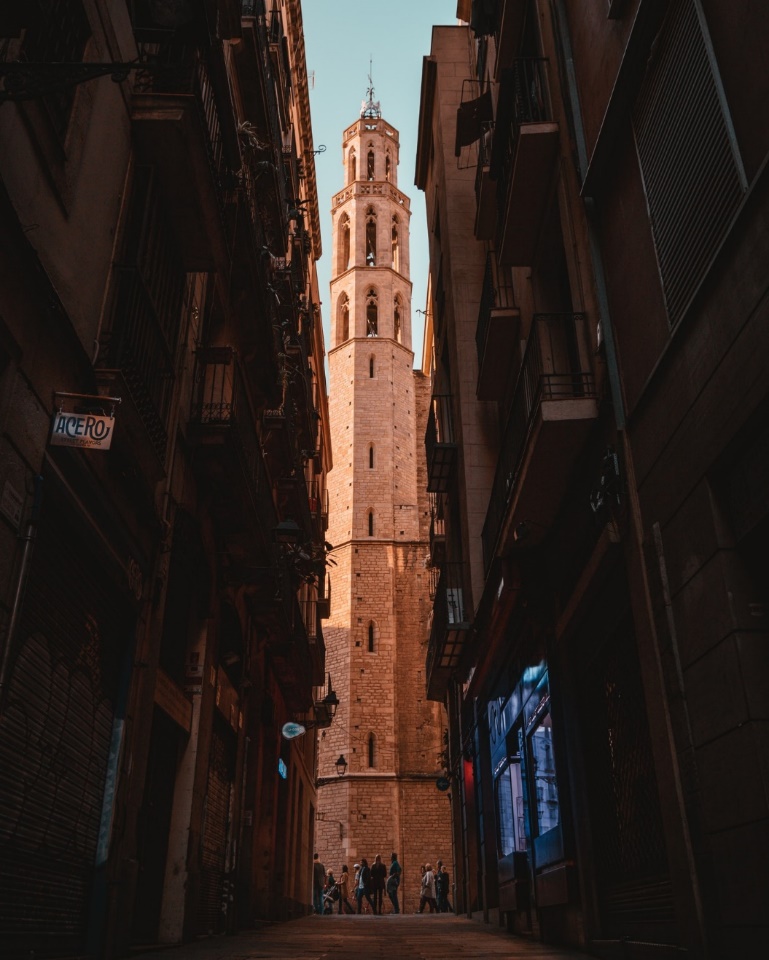 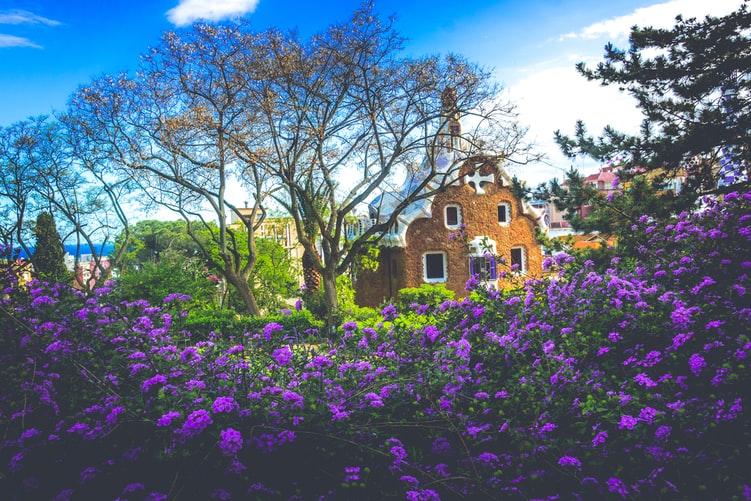 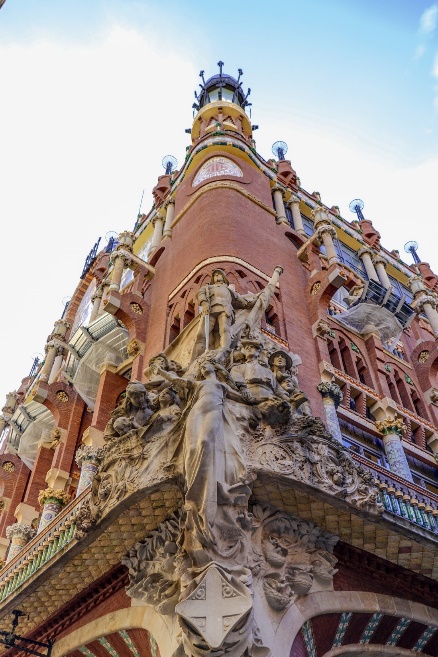 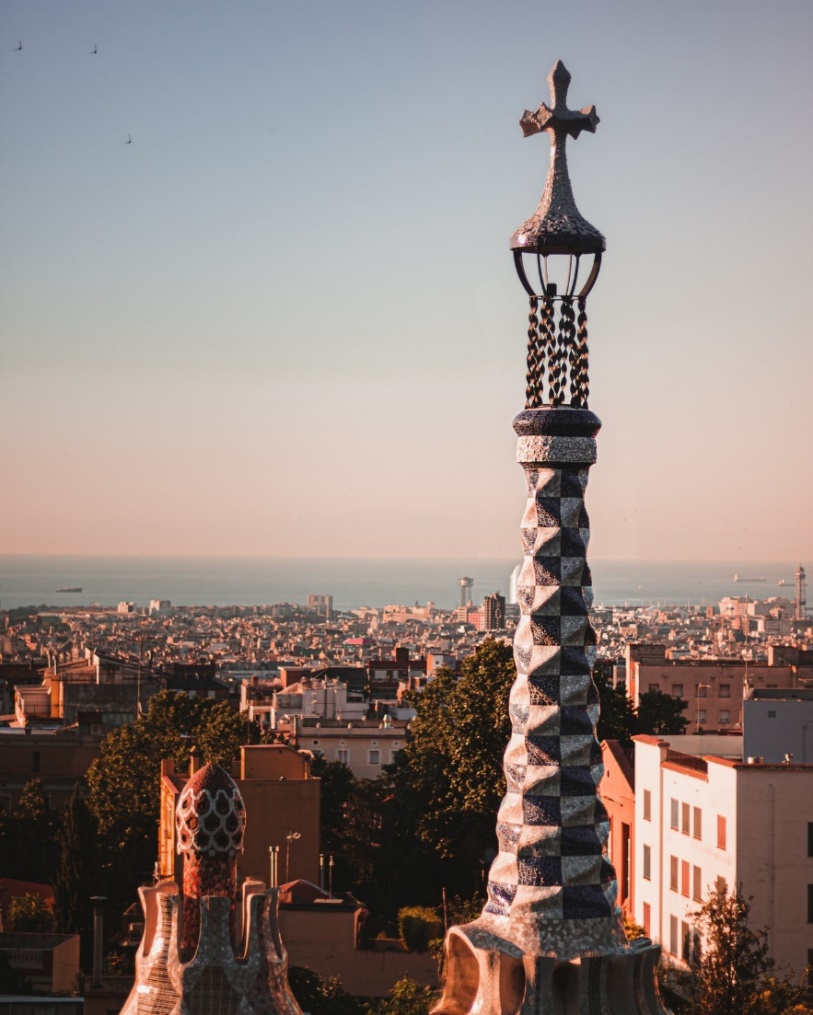 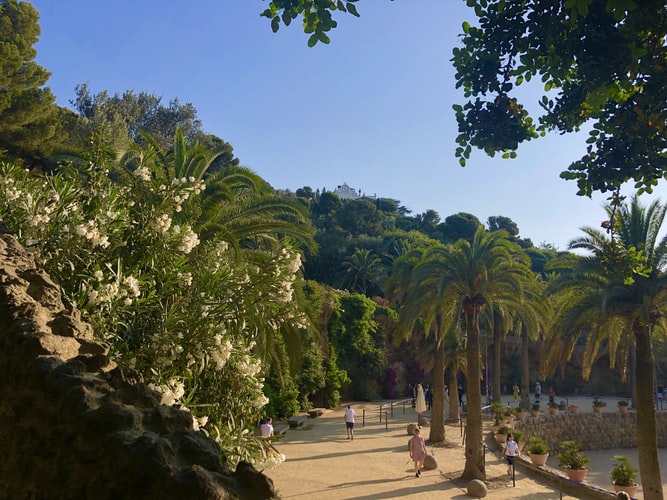 [are nearby]
Parque Güell
[are big]
En Barcelona hay unas torres y unos parques.  Las torres ____ __________ y los parques _____ ________.
están
son
grandes
cerca
Completa las frases.
leer / escribir
leer / escribir
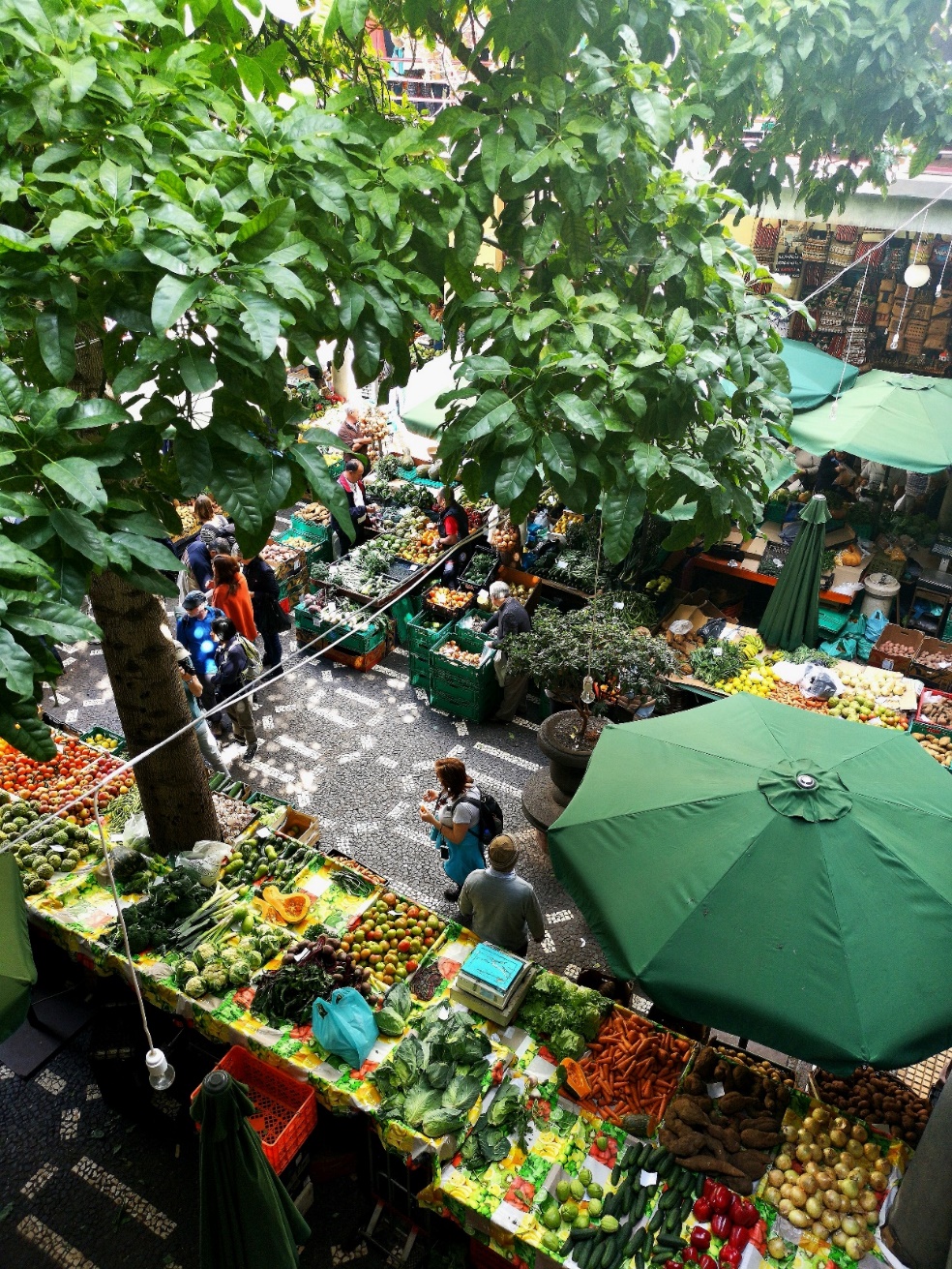 [are outside]
[are expensive]
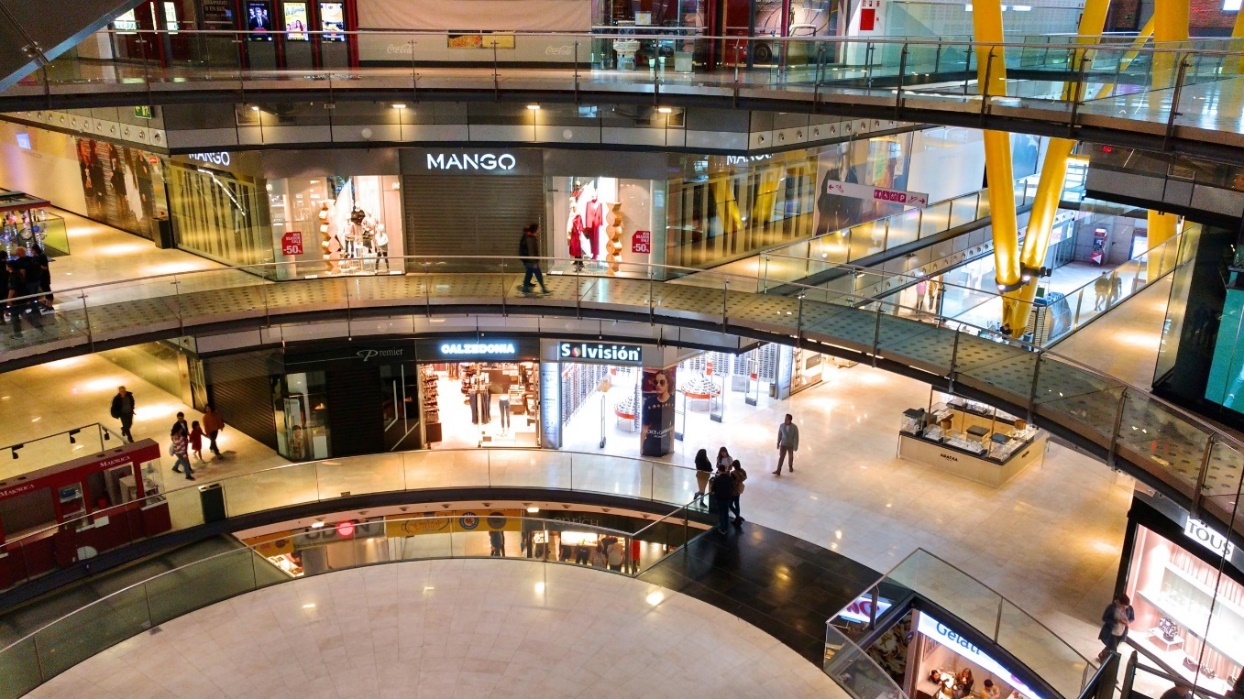 En las dos ciudades hay unas tiendas y unos mercados.  Las tiendas ______  _______ y los mercados ______  _________.
caras
son
fuera
están
hablar / escuchar / escribir
hablar / escuchar / escribir
Sevilla
There are some parks and some towers.
The parks are small.
¿Qué hay en Sevilla?
Hay unos parques y unas torres.  Los parques son pequeños.
[Speaker Notes: Timing: 7 minutes

Aim: to brings together all the revision from the lesson into a final production activity. 

Procedure:
1. Teachers could use this slide to model the requirements of the task.
2. Here students work in groups of three. The person writing starts the dialogue off by asking ¿Qué hay en….?
3. The other two people speaking take it in turns to say alternate words of the answer in Spanish. Sentences are then compared at the end as a whole class (or after each city if preferred). 
4. The words for this example’s answers are revealed by clicking on each box.
5. Suggested order: Málaga: Persons A&B speak (A says the first word of the response) and person C writes down the Spanish.
Madrid: Persons C&A speak (C says the first word of the response) and person B writes down the Spanish.
Granada: Persons B&C speak (B says the first word of the response) and person A writes down the Spanish.
(Teachers can be less prescriptive if students can work out for themselves how to take turns!)

Notes:
The person writing cannot interrupt if s/he spots a mistake. However, teachers should allow one minute for reflection on the sentences as a group of three, before the answers are revealed. Teachers could consider asking students to undertake the speaking without reference to their exercise books/vocab books and then in the reflection time allowing access to reference materials to allow for successful edits.]
¿Qué hay en….?
hablar / escuchar / escribir
hablar / escuchar / escribir
Málaga
There are some shops and some markets.
The markets are outside.
Madrid
There are some museums and some churches.
The churches are big.
Granada
There are some buildings and some squares.
The buildings are beautiful.
Málaga: Hay unas tiendas y unos mercados.  Los mercados están fuera.
Madrid: Hay unos museos y unas iglesias.  Las iglesias son grandes.
Granada: Hay unos edificios y unas plazas.  Los edificios son hermosos.
[Speaker Notes: The three speaking cards are available in a printer-friendly Word document. 

Procedure:
1. Students use this slide to conduct the activity.
2. Suggested order: Málaga: Persons A&B speak (A says the first word of the response) and person C writes down the Spanish.
Madrid: Persons C&A speak (C says the first word of the response) and person B writes down the Spanish.
Granada: Persons B&C speak (B says the first word of the response) and person A writes down the Spanish.
(Teachers can be less prescriptive if students can work out for themselves how to take turns!)
3. The answers are shown by clicking to reveal the full sentences in turn.]
Describing what people have
TENER in singular and plural persons [revisited]
SSC [ci] [revisited]
Y7 Spanish
Term 3.2 - Week 1 - Lesson 62
Victoria Hobson / Nick Avery / Rachel HawkesArtwork: Mark Davies

Date updated: 19/04/21
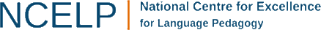 [Speaker Notes: Artwork by Mark Davies. All additional pictures selected are available under a Creative Commons license, no attribution required.

Learning outcomes (lesson 2):
Consolidation of SSC [ci]
Consolidation of TENER in singular and plural persons
Understanding of two types of activity that will appear in the Y7 ‘applying your knowledge’ test.
Word frequency (1 is the most frequent word in Spanish): 
This sequence revisits a range of vocabulary from the following weeks: 7.1.1.4, 7.1.1.5, 7.1.1.7, 7.1.2.1, 7.1.2.2, 7.1.2.3, 7.1.2.5, 7.1.2.6, 7.2.1.2, 7.2.1.3, 7.2.2.1, 7.2.2.4, 7.3.1.1, 7.3.1.2, 7.3.1.5.

Source: Davies, M. & Davies, K. (2018). A frequency dictionary of Spanish: Core vocabulary for learners (2nd ed.). Routledge: London

The frequency rankings for words that occur in this PowerPoint which have been previously introduced in NCELP resources are given in the NCELP SOW and in the resources that first introduced and formally re-visited those words. 
For any other words that occur incidentally in this PowerPoint, frequency rankings will be provided in the notes field wherever possible.]
escuchar / escribir
Escucha y completa las palabras. ¿Cómo se escriben?
escuchar / escribir
Luego, mira las imágenes. Marca si cada una es verdadera (     ) o falsa (    ).
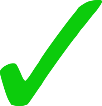 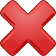 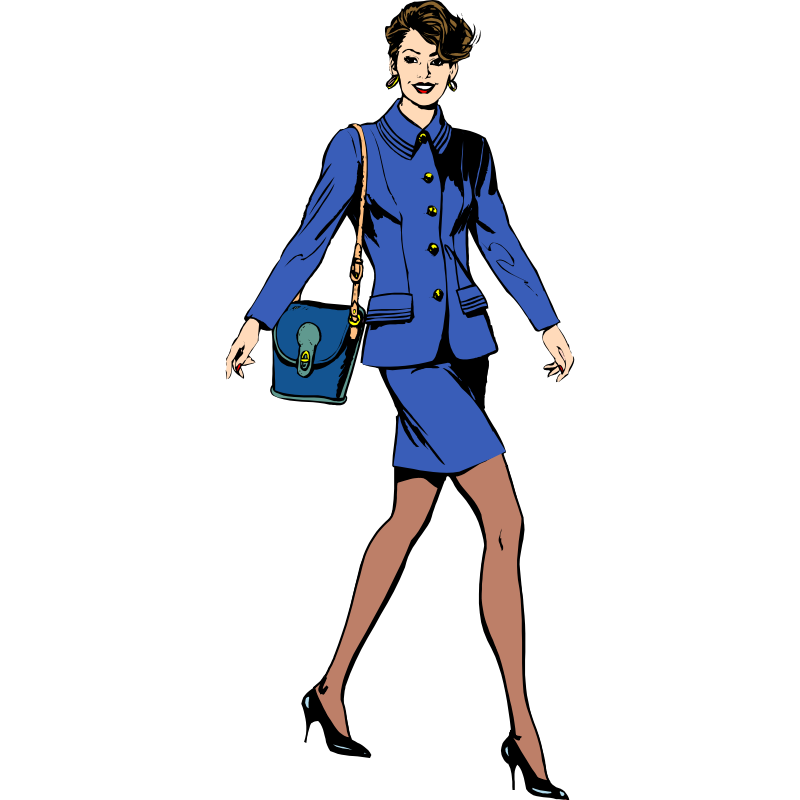 1
La señora camina sin zapatos.
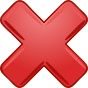 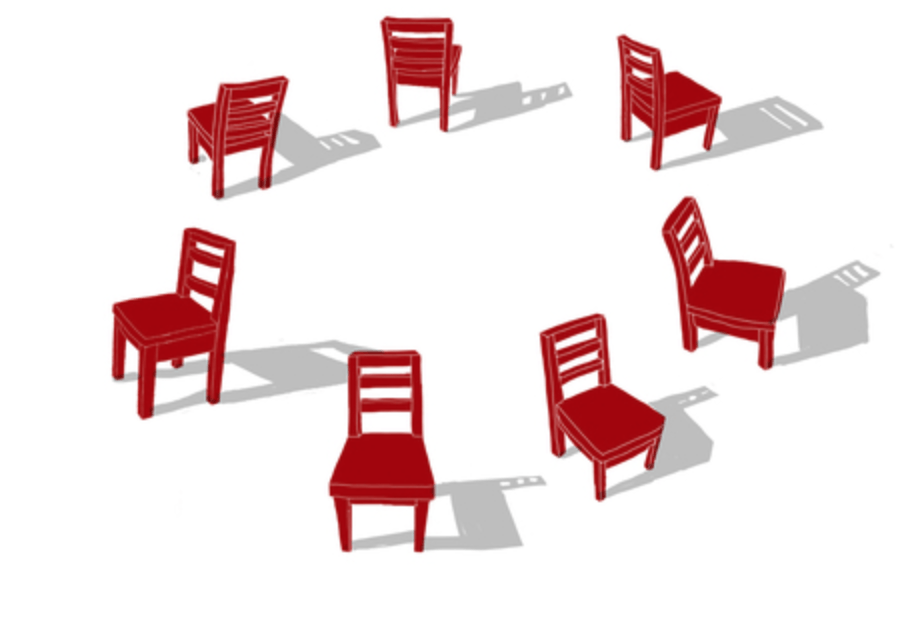 2
¿Cuántas sillas hay? Diez.
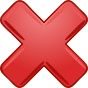 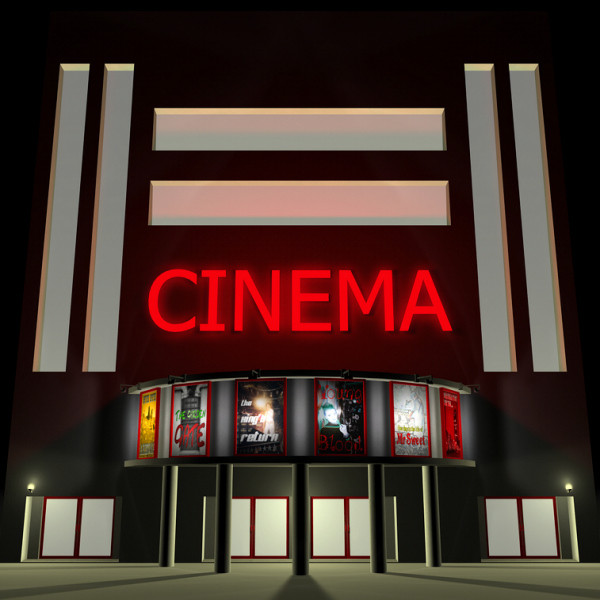 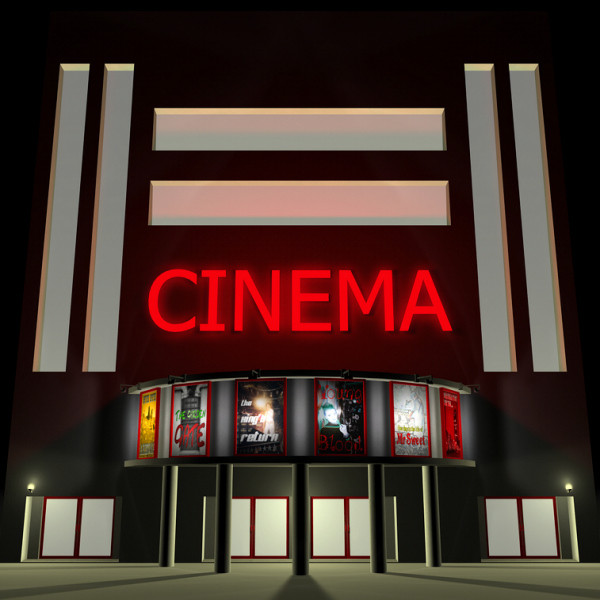 Hay seis cines en la zona.
3
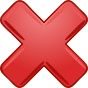 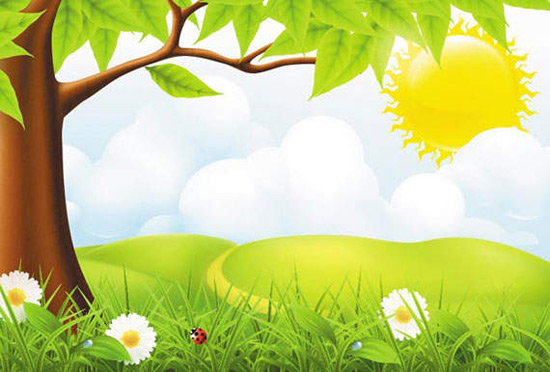 4
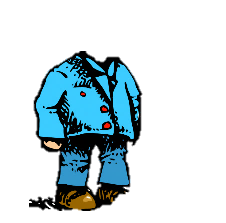 El hombre sin cabeza está en la naturaleza.
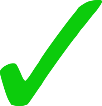 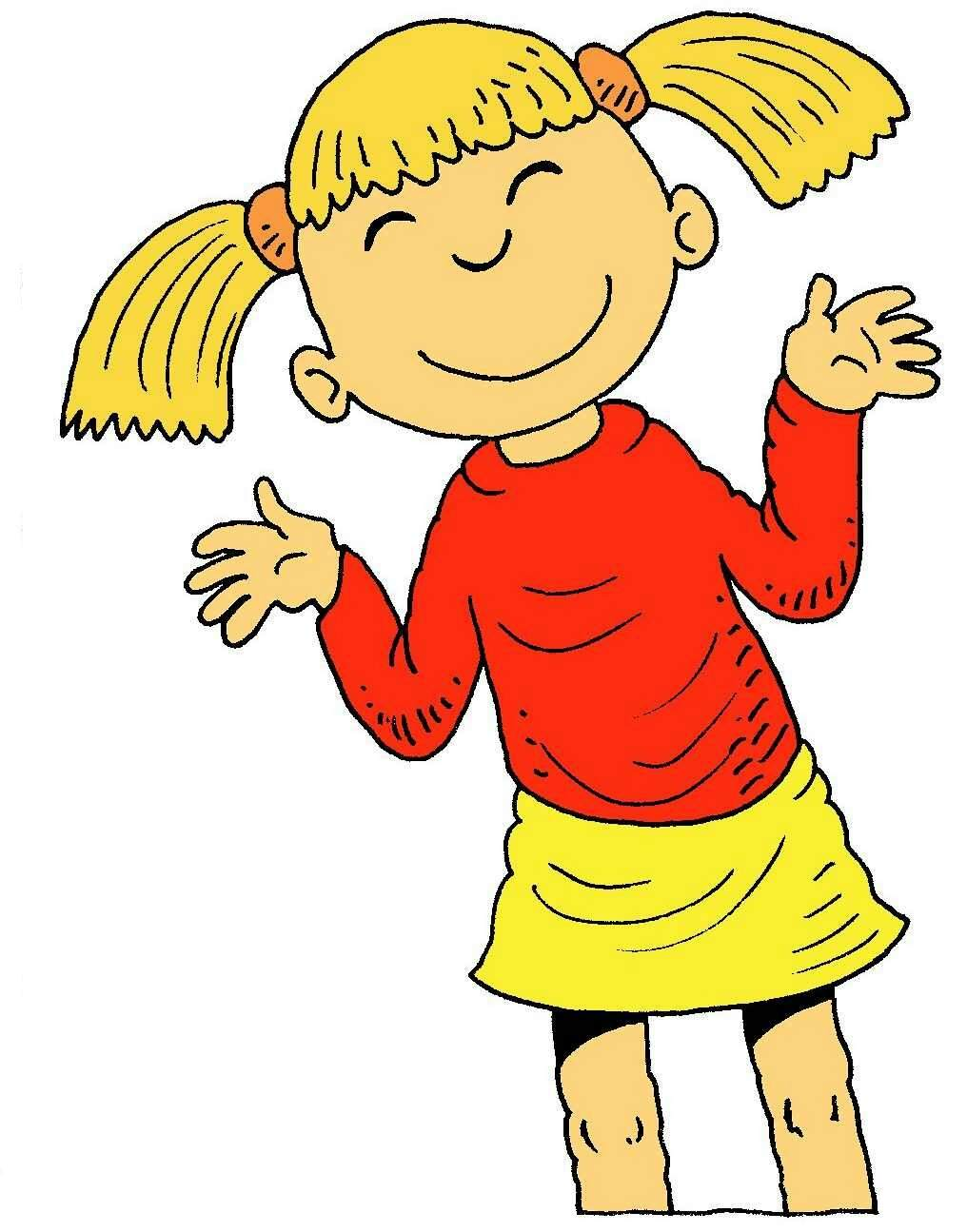 5
La chica parece ser simpática y feliz.
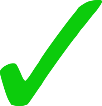 [Speaker Notes: Timing: 5 minutes

Aim: to reinforce understanding of SSCs where different letters may be represented by the same sound.

Procedure:
There are two versions of this activity to support differentiation (see also slide 26). Teachers should decide which activity best suits their students of the two.
Here, students listen and complete the words with gaps. They then decide whether each image is true or false, according to the meaning of the sentence.
Click the number button to play the recording. Answers are shown by clicking, first the missing letters 1-5 and then the true or false based on the pictures.
In oral feedback, other words with the ‘s’ could be used, e.g., ‘¿Cuántas sillas hay? Sí, perfecto. Hay siete”.

Transcript:
1) La señora camina sin zapatos.
2) ¿Cuántas sillas hay? Diez.
3) Hay seis cines en la zona. 
4) El hombre sin cabeza está en la naturaleza.
5) La chica parece ser simpática y feliz. 

Notes:
Many Spanish speakers pronounce these in the same way, so they may be challenging for students. ‘C’ and ‘s’ appear in sentences here with other similar-sounding letters / letter combinations: z, ce, za, se.
All vocabulary has either been previously taught or used for phonics practice.]
escuchar / escribir
escuchar / escribir
Escucha y escribe las frases. ¿Cómo se escriben?
Luego, mira las imágenes. Marca si cada una es verdadera (     ) o falsa (     ).
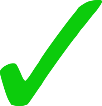 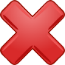 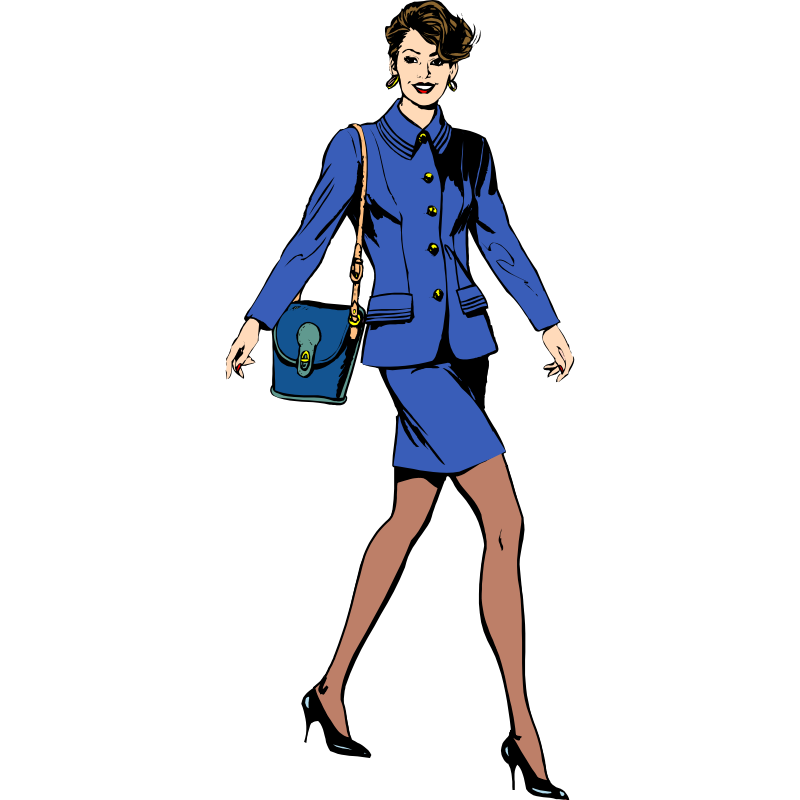 La señora camina sin zapatos.
1
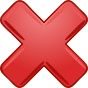 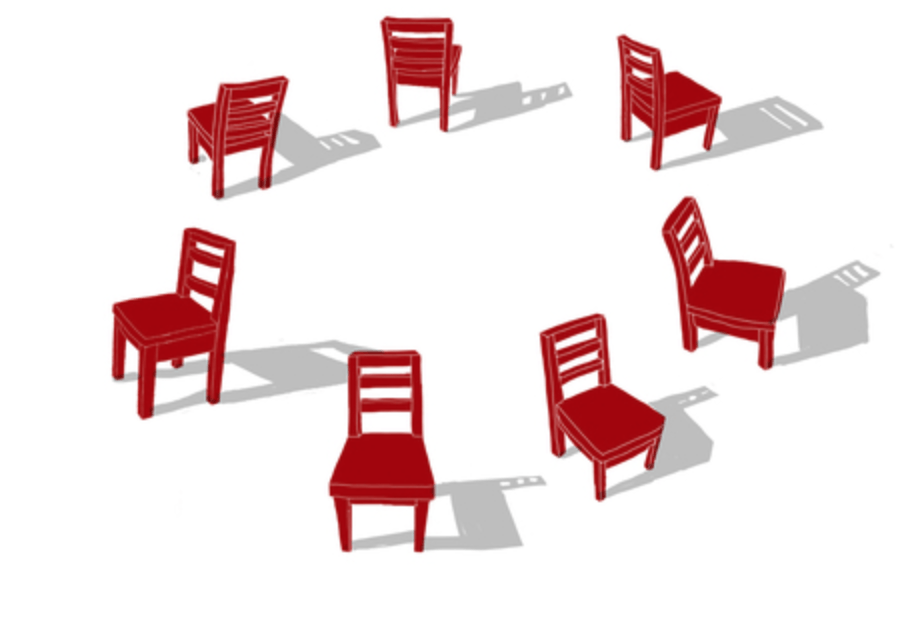 ¿Cuántas sillas hay? Diez.
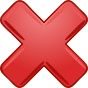 2
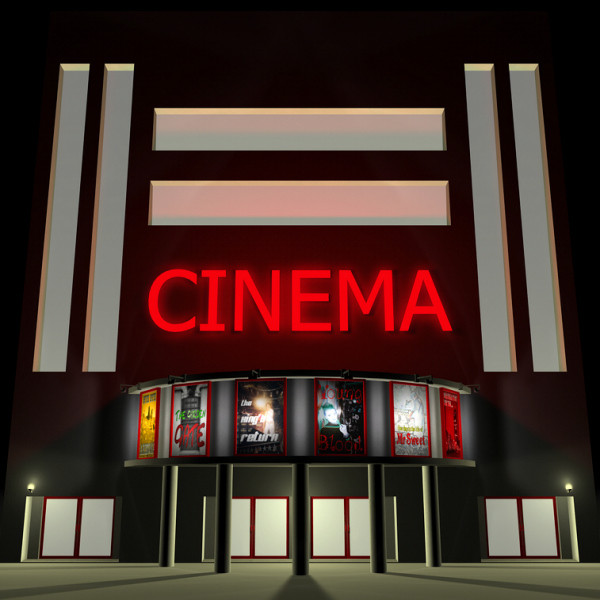 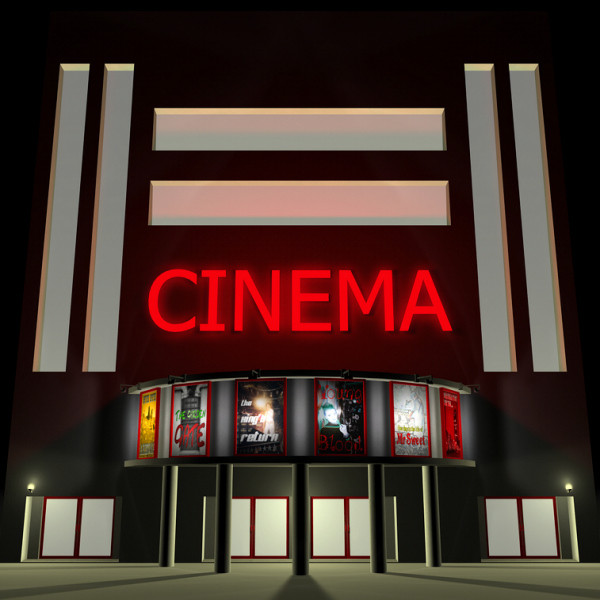 Hay seis cines en la zona.
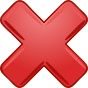 3
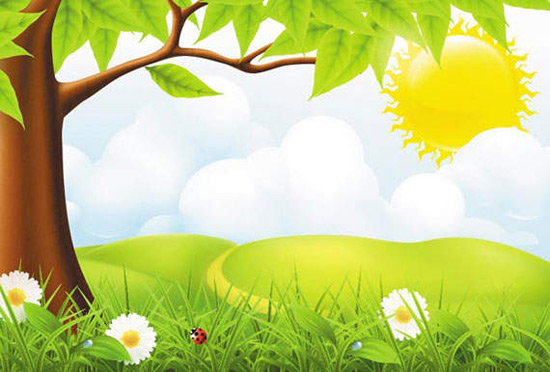 El hombre sin cabeza está en la naturaleza.
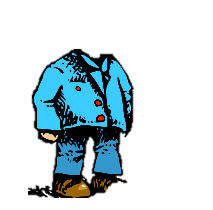 4
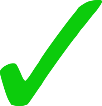 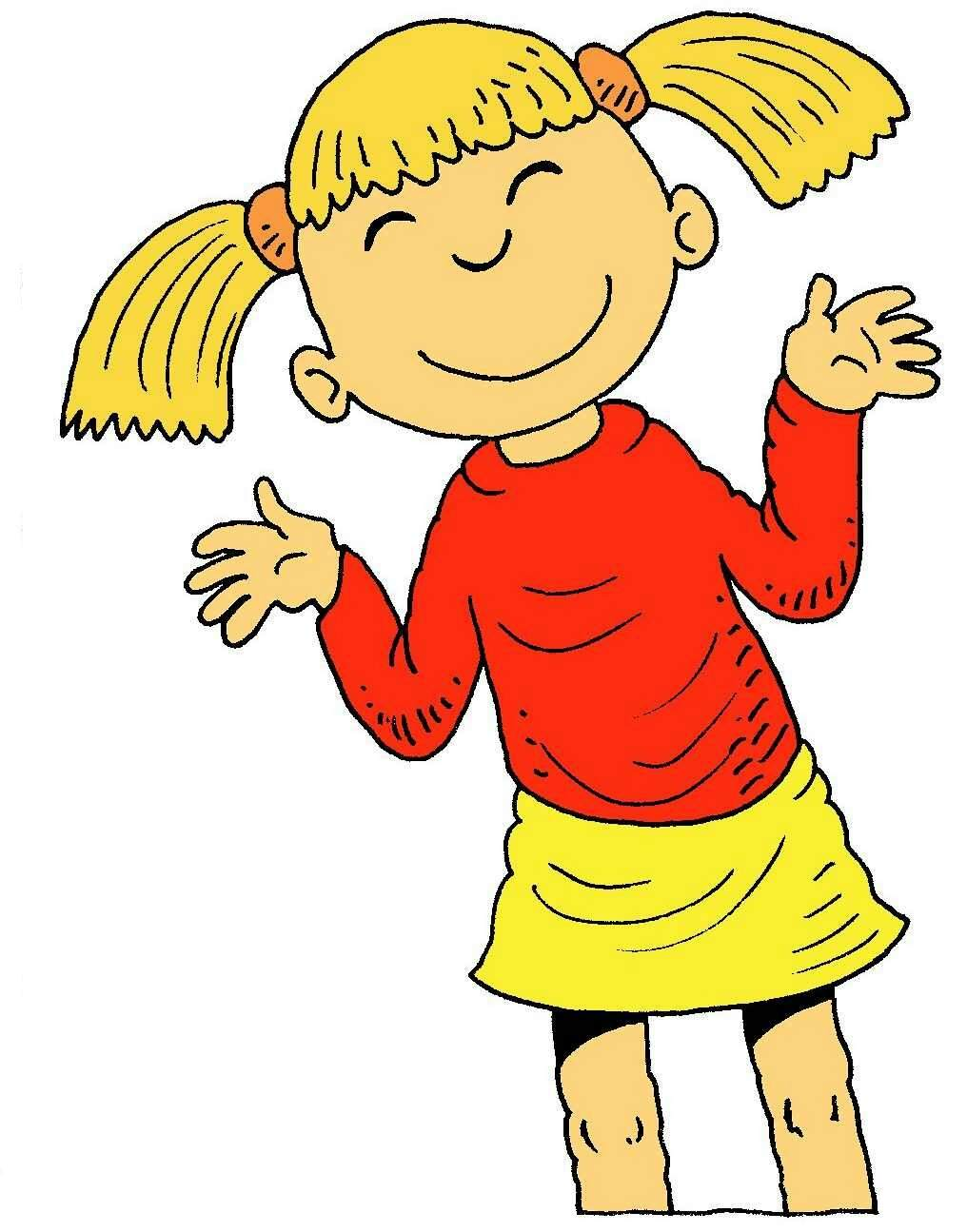 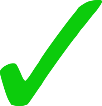 La chica parece ser simpática y feliz.
5
[Speaker Notes: Alternative activity to the previous slide

Procedure: 
As described on previous slide, except that students write the whole sentence. 

Transcript:
1) La señora camina sin zapatos.
2) ¿Cuántas sillas hay? Diez.
3) Hay seis cines en la zona. 
4) El hombre sin cabeza está en la naturaleza.
5) La chica parece ser simpática y feliz.]
TENER
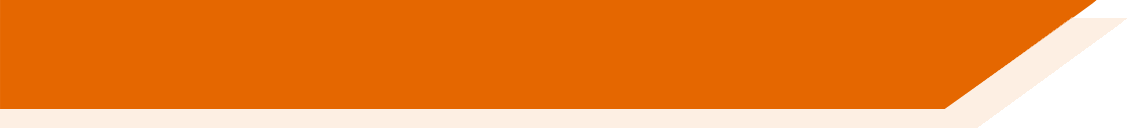 The verb ‘tener’ means ‘to have.’
tengo
I have
_____________
tienes
you have
_____________
s/he has, it has
tiene
_____________
we have
tenemos
_____________
they have
tienen
______________
[Speaker Notes: Timing: 1 minute

Aim: to elicit the different forms of ‘tener’ that students have learnt up to now. These verb forms will appear in subsequent activities.

Procedure:
1. Click to elicit answers from students for the translations of the different parts of ‘tener’. The answers are then shown by clicking.

Notes:
Tengo/tienes/tiene were first taught in 1.1.4 and revisited in 1.1.5 & 1.2.2
Tenemos/tienen were first taught in 2.1.2 and revisited in 2.1.3]
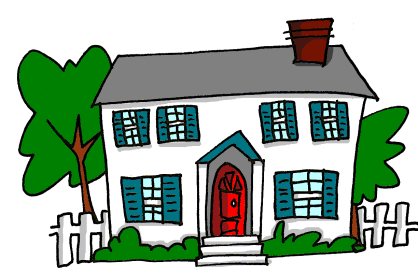 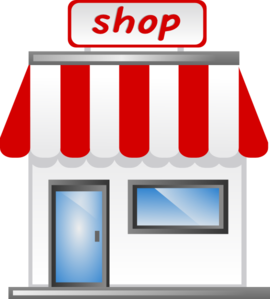 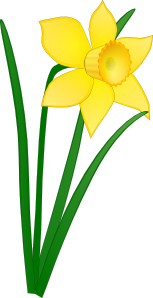 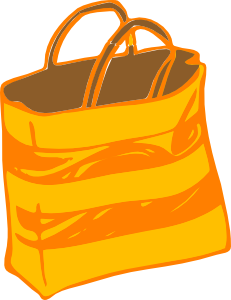 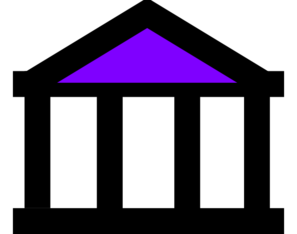 Vocabulario
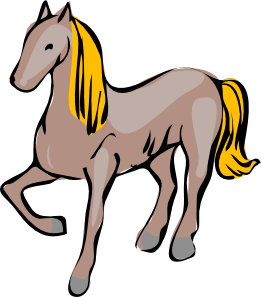 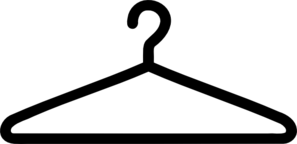 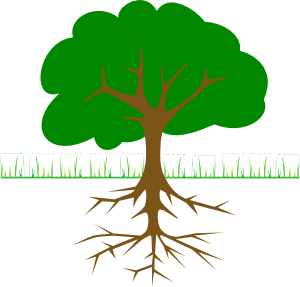 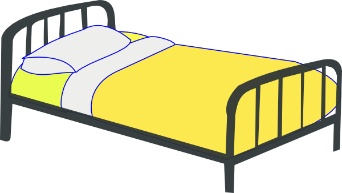 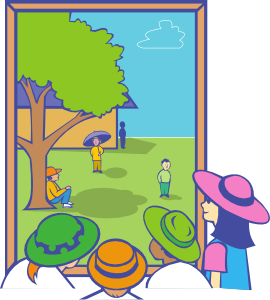 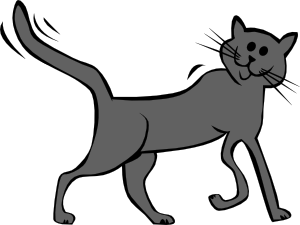 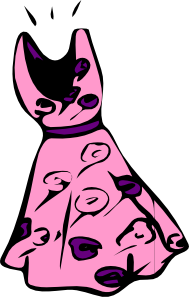 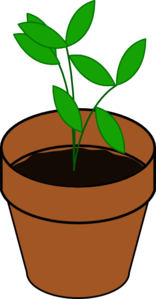 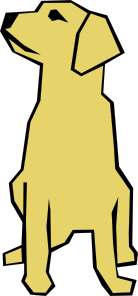 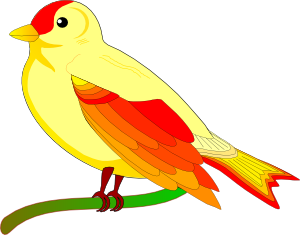 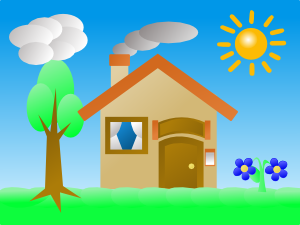 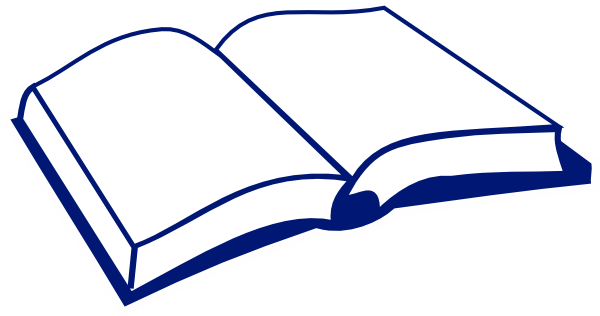 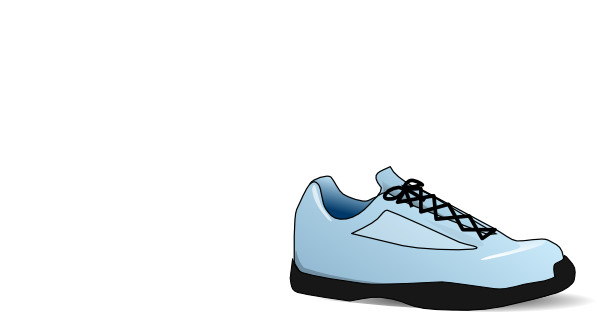 M
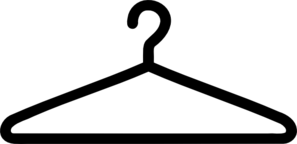 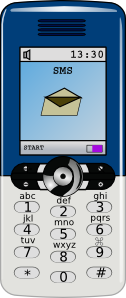 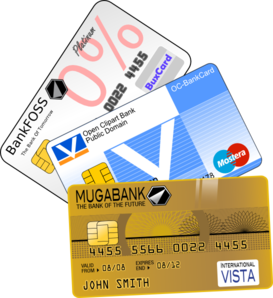 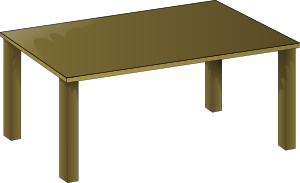 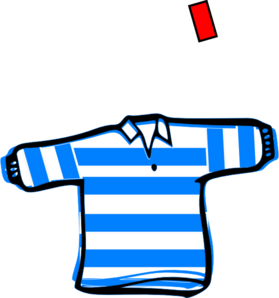 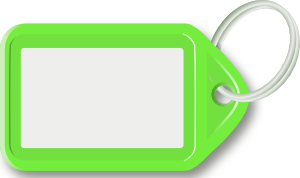 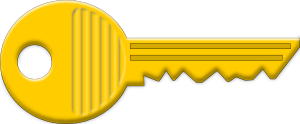 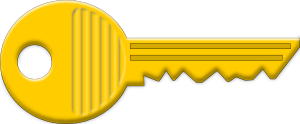 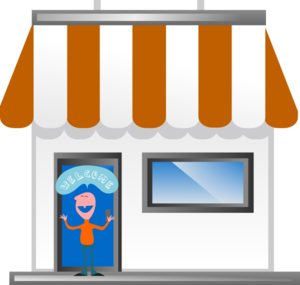 el libro
la tienda
el mercado
la ventana
el árbol
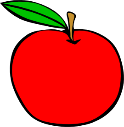 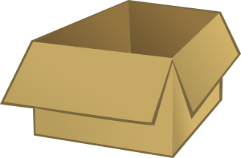 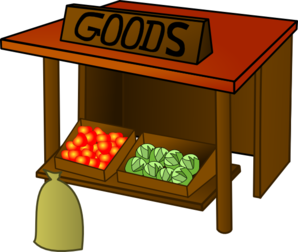 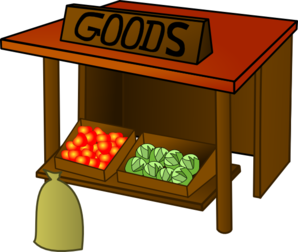 la planta
la flor
la vista
el caballo
el gato
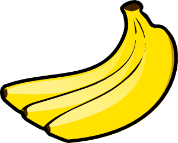 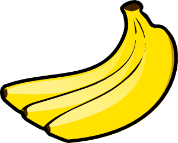 el perro
el zapato
la mesa
el museo
las cosas
la casa
la cama
la ropa
el pájaro
la bolsa
[Speaker Notes: Timing: 3 minutes

Aim: to revise items of vocabulary ahead of both the receptive and production activities.  

Procedure:
Students give the noun in Spanish to match the picture.
Students could either be asked to write the word or say the word in choral response, or ask students individually. Then click again to show the Spanish word.]
Escribe la palabra en español.
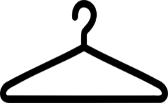 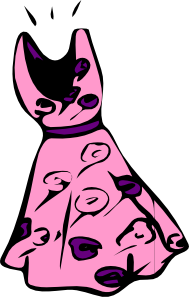 escribir
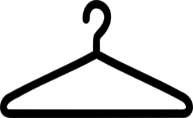 D
C
B
A
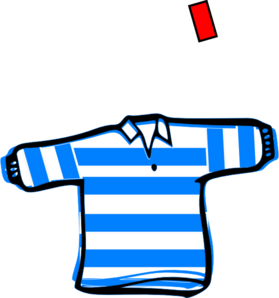 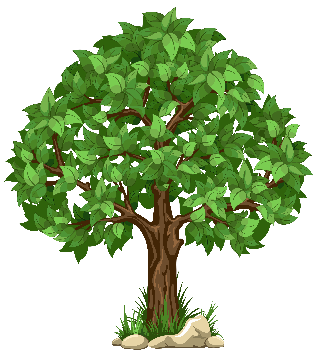 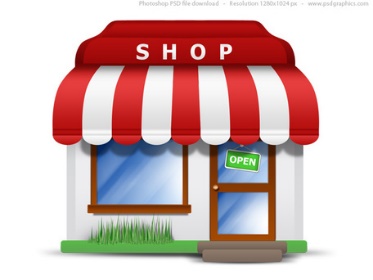 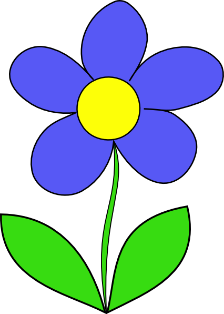 [view]
[shop]
G
H
F
E
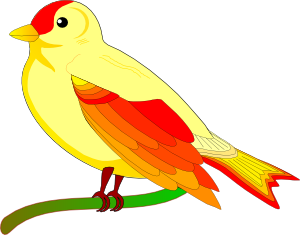 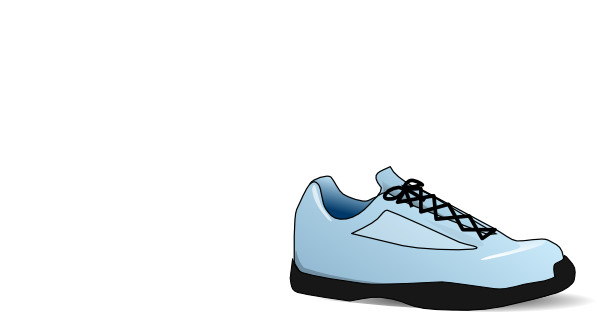 [thing]
K
L
J
I
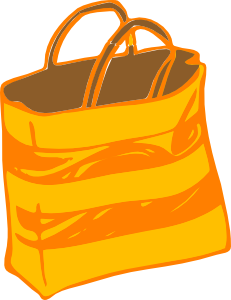 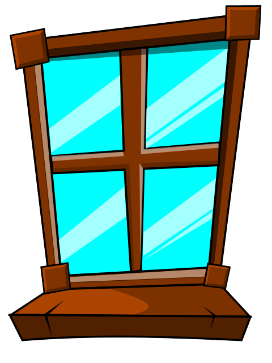 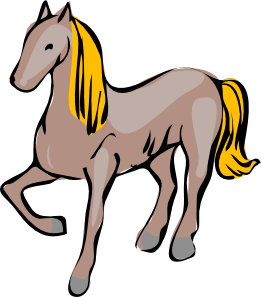 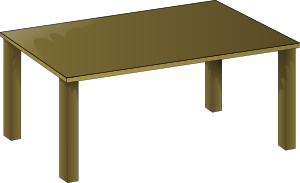 [Speaker Notes: Timing: 5 mins approx.

Aim: This written task revisits 12 nouns from those on the previous slide. Here time is constrained to compel learners to produce the written words more quickly, a valuable component in vocabulary practice that speeds up the process of recall.

Procedure:
1. Students write A-L in books.
2. Click / press enter to flash a picture. They will disappear after 3 seconds. Note that they do not appear in alphabetical order to keep the students on their toes.
3. Aask students to write down the Spanish word before the picture has faded away.4. Check answers by eliciting the Spanish from students, with the definite article.
Answers
el árbol
la tienda
C.   la flor
D.   la vista
E.    la cosa
F.    el zapato
G.   la ropa
H.  el pájaro
I.    la ventana
J.    el caballo
K.   la bolsa
L.   la mesa]
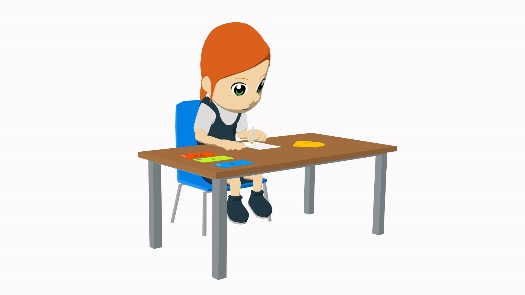 Lucía escribe una carta a un amigo en Inglaterra. Compara sus familias y las cosas que tienen en casa.
leer
Lee las frases y marca la opción correcta.
leer
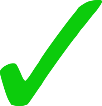 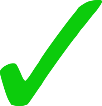 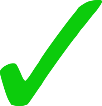 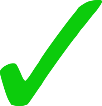 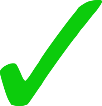 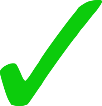 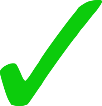 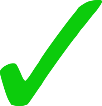 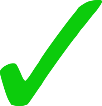 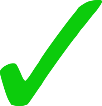 [Speaker Notes: Timing: 5 minutes

Aim: to practise understanding different forms of ‘tener’ in the present tense. All three have been practised extensively in earlier weeks of Year 7. 

Procedure:
Students read the sentence and then tick the correct column for who is being referred to ‘I’, ‘you’ or ‘we’.
Answers are revealed by clicking. Ask students for translations of the whole sentence when going through the answers.

Notes:
Colección [1632] was included as it is a near-cognate. ‘Costa’ and ‘elefante’ are words that have been used in earlier phonics practice activities.
Possessive adjectives (e.g. mi, mis, tu, tus) will be introduced in Y7 3.2.3 and also in Year 8 (su, sus). The meaning of ‘sus’ may need to be made explicit as this word features in the context.]
Escucha. ¿Qué tiene la casa de Ana? ¿Y, qué tiene la casa de sus amigas?
escuchar
escuchar
[1/2]
A
B
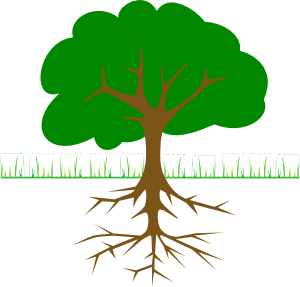 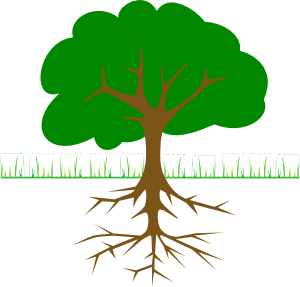 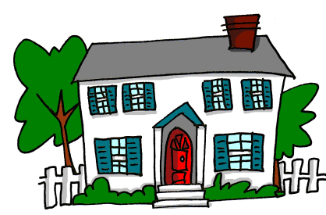 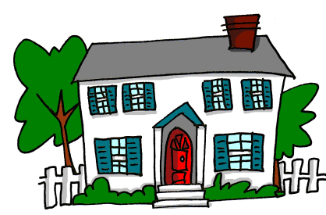 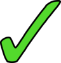 1
big
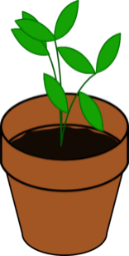 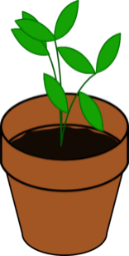 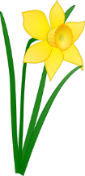 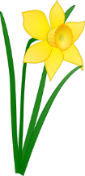 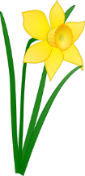 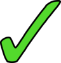 2
beautiful
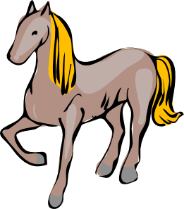 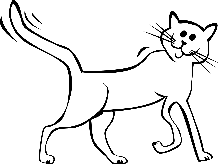 3
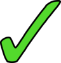 white
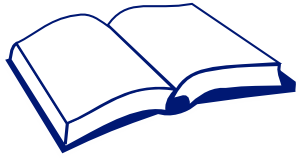 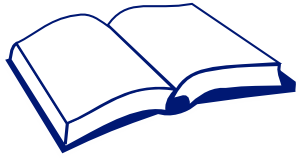 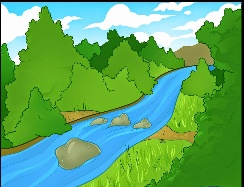 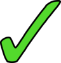 4
nearby
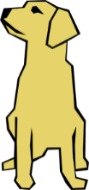 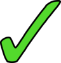 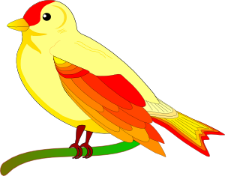 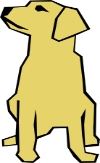 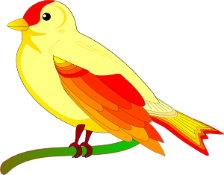 5
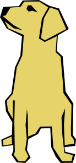 small
[Speaker Notes: Timing: 8 minutes (for slides 31 and 32)

Aim: listening activity in which students practise understanding the third person singular and third person plural forms of the verb ‘tener’, as well as revisited vocabulary.

Procedure:
Students can simply copy the table and column headers into their books before starting.
Click on the number button to play the recording. Students either tick for ‘it has’ or ‘they have’ and then write either ‘A’ or ‘B’, before adding extra information in English
If appropriate, ask students to concentrate on listening for the verb in the first instance and then play the item again for students to concentrate on the vocabulary items. The animation order supports this.
Answers are revealed by clicking. First the answer to the ‘it has/they have’ columns is shown for 1-5, then the A or B and final information columns 1-5.
In oral feedback, encourage students to say what they would have heard if the other picture had been true (e.g. Y la imagen ‘A’, ¿qué es?)

Transcript:
1) Tiene árboles grandes.
2) Tienen flores hermosas.
3) Tiene un gato blanco.
4) Tiene un río cerca.
5) Tienen pájaros pequeños.

Notes:
Note: ‘de’ to indicate possession will be taught in Year 8. Ensure that the meaning of ‘la casa de / las casas de’ in the context and table headers is clear.]
[2/2]
escuchar
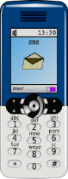 escuchar
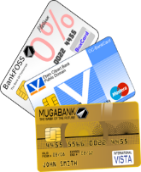 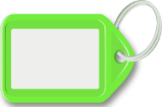 A
B
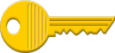 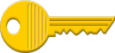 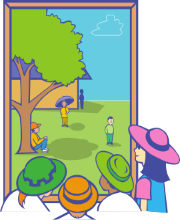 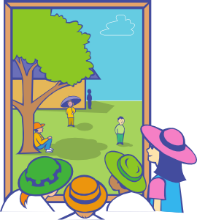 pretty
6
[views]
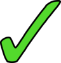 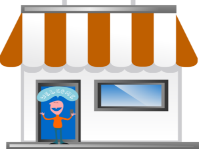 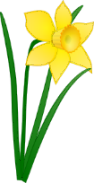 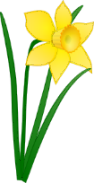 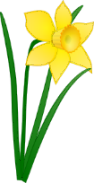 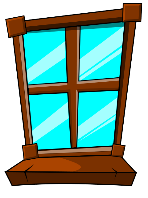 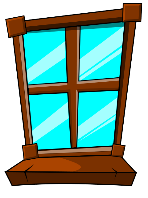 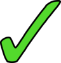 7
big
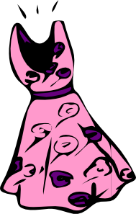 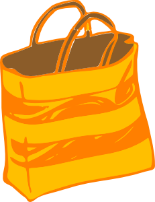 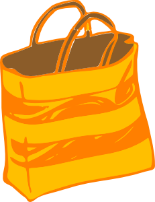 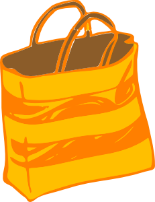 behind the door
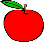 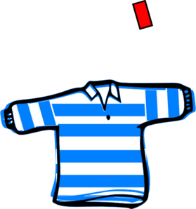 8
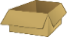 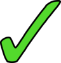 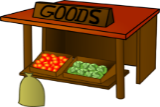 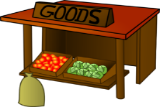 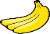 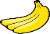 on the balcony
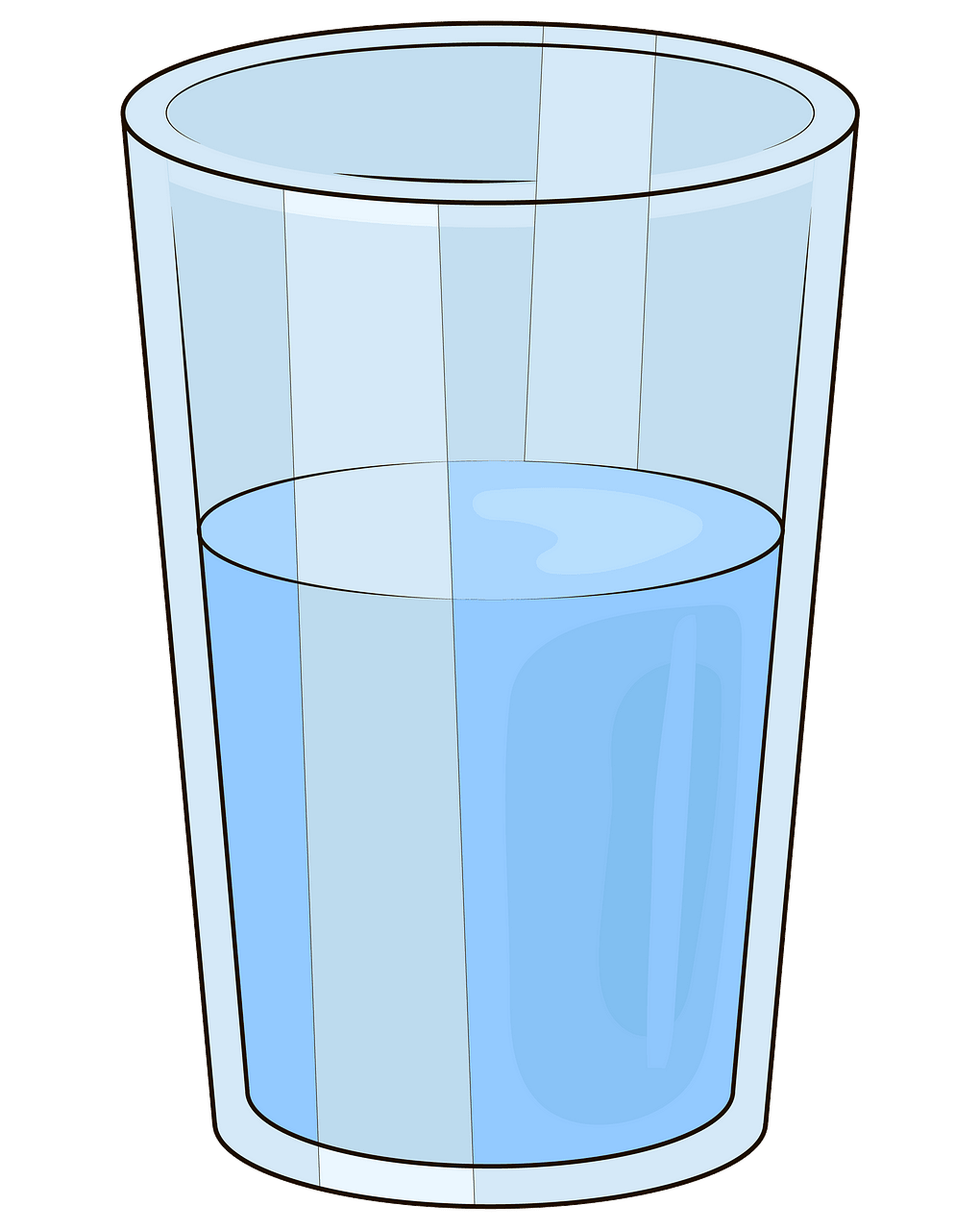 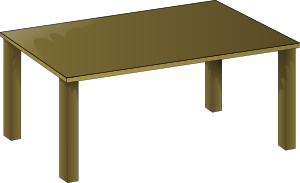 9
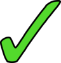 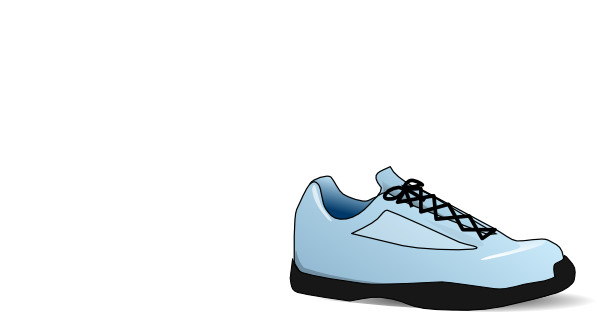 under the bed
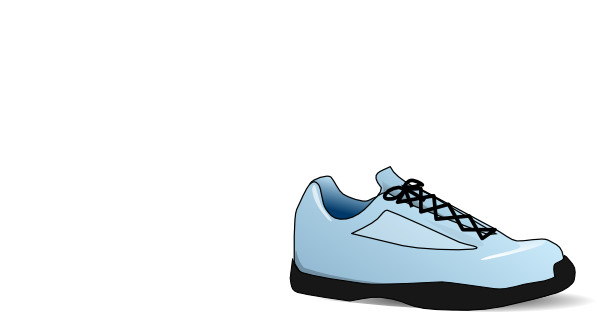 10
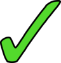 [Speaker Notes: Part 2 of the activity

Procedure
1. Follow the same procedure as the previous slide

Transcript
6) Tienen vistas bonitas.
7) Tiene ventanas grandes.
8) Tienen unas bolsas detrás de la puerta
9) Tienen una mesa en el balcón
10) Tiene cosas debajo de la cama]
Ana
Daniel
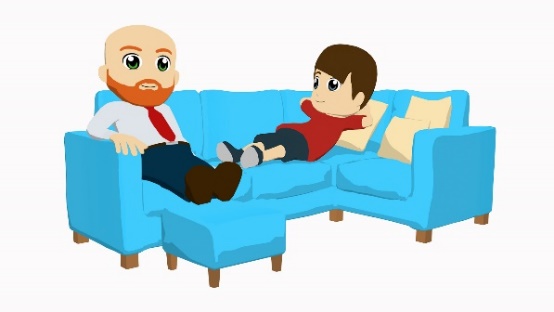 La familia LópezEn casa
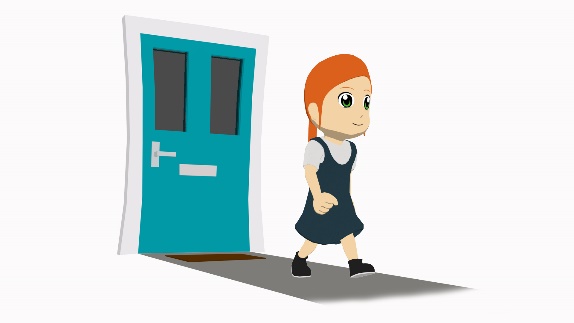 Diego
Lucía
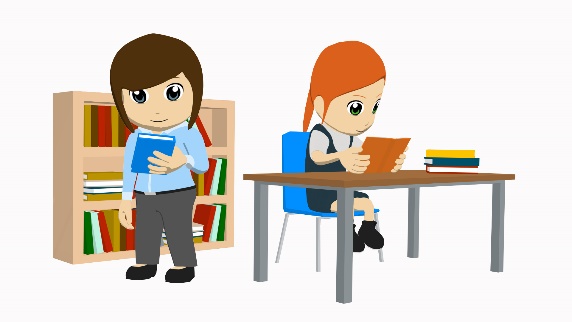 leer
Hola, soy Lucía y vivo con mi familia en una casa moderna y hermosa. También es bastante grande. Está en el centro de San Sebastián y somos felices allí. La casa tiene vistas bonitas del mar. Muy cerca tenemos tiendas, restaurantes y un museo famoso, el Museo San Telmo. 

Tengo una habitación* grande y Daniel tiene otra bastante grande. Mis padres tienen una habitación pequeña, pero es muy bonita y tranquila. Mi madre tiene muchos libros allí y lee delante de la ventana. Mi padre tiene una mesa donde hace el trabajo de la escuela. La mesa está detrás de la puerta. Mi madre tiene otra mesa en el balcón donde escribe libros. Debajo de la cama tienen ropa, bolsas y zapatos nuevos. Los domingos, cuando hago tareas domésticas, organizo las cosas. Mi madre siempre comenta, ‘¡Tienes mucha paciencia!’. Es cierto porque es una tarea muy aburrida.

Fuera de la casa tenemos un jardín* con plantas, flores y árboles. En mi familia tenemos animales también. Tengo un gato blanco y negro. Pasa mucho tiempo detrás de la casa en los árboles con los pájaros. Daniel tiene un perro. ¡El gato y el perro no son amigos!
*la habitación = bedroom; el jardín = garden
[Speaker Notes: Timing: 12 minutes (including reading activity on next slide)

Aim: reading activity bringing together grammar focus on the different forms of ‘tener’ and this week’s vocabulary sets.

Procedure: 
Students first read the text through once silently, or listen to their teacher read it. 
Once finished, students work individually or in pairs/groups to find what different members of the family have (see task on the next slide).

Notes:
Text readability (with reference to 2000 most frequent words, discounting proper nouns): 96%
Words from outside top 2000: restaurante [2626]; detrás [2044] – taught in 2.2.4; balcón [3133] – seen in poem ‘La plaza tiene una torre’ (2.1.1) and later revisited as part of revisiting cycle; doméstico [2521].
Text readability (using Y7 SoW vocabulary up to 3.1.6 and discounting cognates/near-cognates): 97%

All words have been previously taught in the Y7 scheme of work or used for phonics practice, with the exceptions listed below:
Cognates/near-cognates: ‘Comentar’ [634], ‘doméstico’ [2521], ‘restaurante’ [2626], paciencia’ [2357] and ‘moderno’ [861]. 
‘Mi’ (and ‘mis’) will be taught as a grammar feature in Y7, T3.2, Week 3. The word has frequently appeared in earlier resources, however.
Glosses are given for ‘jardín’ [1195] and habitación [1069], as these words haven’t been previously taught and they are not cognates.
We would expect students to be able to understand ‘donde’ and ‘cuando’ as the question forms of these words (with tilde) have been taught in Y7. 
‘Cierto’ and ‘porque’ have been encountered in phonics practice activities. We recommend eliciting the meaning of these words, since they may be less familiar.
It may be possible for students to guess the meaning of ‘negro’ in ‘un gato blanco y negro’, given that the collocation ‘black and white’ also exists in English.]
¿Qué tiene cada persona? Busca la información en el texto.
leer
leer
La madre, Ana 
(‘She has…’)
El hermano, Daniel (‘He has…’)
Lucía (‘I have...’)
una habitación bastante grande
una habitación grande
muchos libros.
un gato blanco y negro
una mesa en el balcón
un perro
Los padres, Ana y Diego
(‘they have…’)
Toda la familia 
(‘we have…’)
El padre, Diego (‘He has…’)
tiendas, restaurantes y un museo famoso (muy cerca)
una habitación pequeña
una mesa donde hace el trabajo de la escuela
ropa, bolsas y zapatos nuevos debajo de la cama
un jardín con plantas, flores y árboles
animales
[Speaker Notes: Aim: to bring together the five different forms of ‘tener’ that have been practised. 

Procedure:
Students can work individually or in pairs/groups to find what different members of the family have.
Click to show the answers for each person in turn. Teachers can check understanding of the sentences during feedback by asking for the English translation. 
This slide can be shown prior to the animations appearing so that students can note down the six categories. Then return to the previous slide. Once these have been noted down, display the text once again.]
Describe la imagen a un/a compañero/a. 
Say the five sentences in Spanish.
hablar
hablar
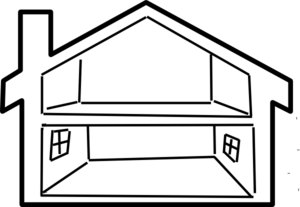 A
B
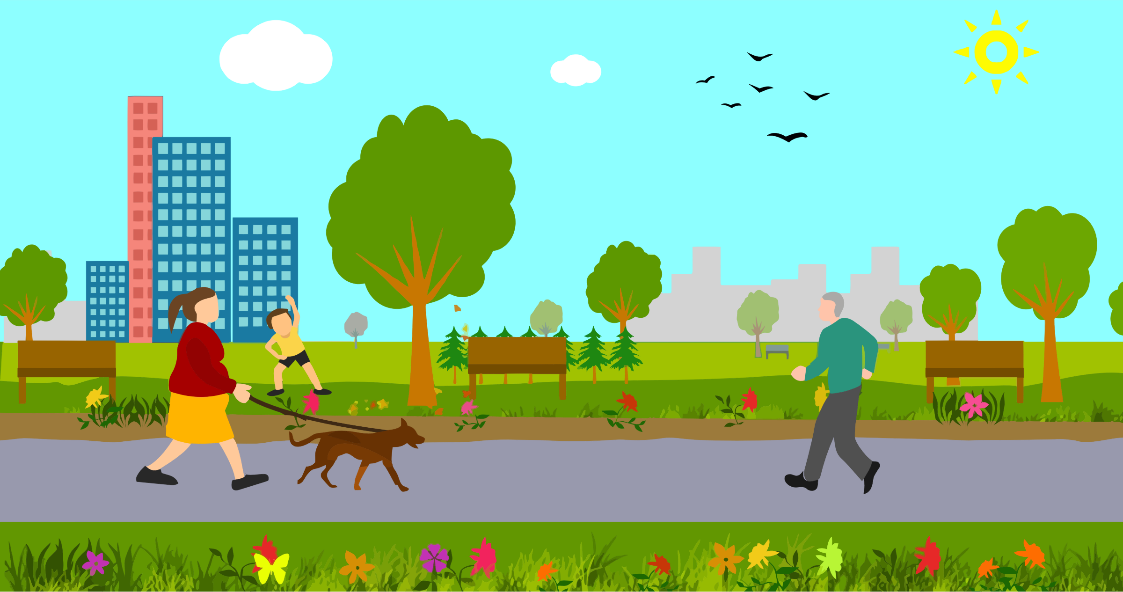 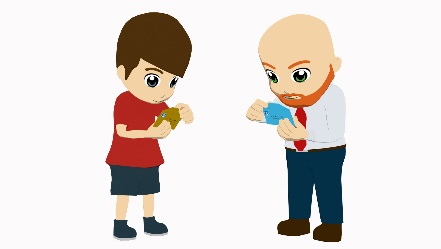 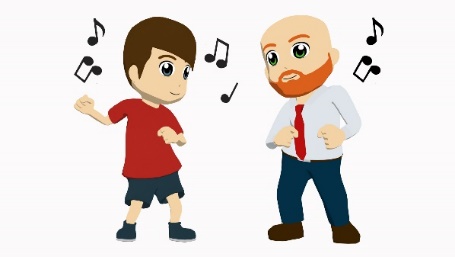 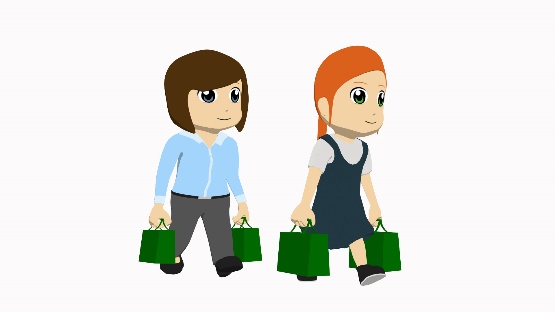 The house is big.
Diego is near a window.
Daniel has a letter.
Lucía and Ana are outside.
They have some bags.
The park is pretty.
It has flowers and trees.
There are also some birds.
The buildings are behind the park.
The dog is happy (now).
[Speaker Notes: Timing: 6 minutes

Aim: A number of previously taught features are revisited here, including several features revisited in this week’s lessons. These include ‘tener’; ‘ser’ for permanent traits; ‘estar’ for location and for temporary state; ‘hay’; use of del vs de la; choice of definite vs indefinite article.

Procedure:
All the information for the task is provided on the slide. There are no animations.
Encourage students to take their time (up to a minute) to think what they want to say, but to try not to write it down, and also to break each sentence down into groups of words as this may make the task seem more achievable.
The answers are shown on the next slide.

Notes:
This activity reflects the type of speaking task that students will do in the ‘applying your knowledge’ test in 3.2.2 (next week), using Vocaroo.]
Respuestas
hablar
hablar
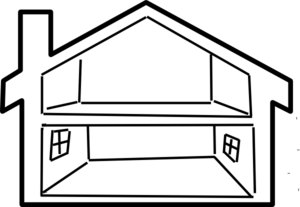 A
B
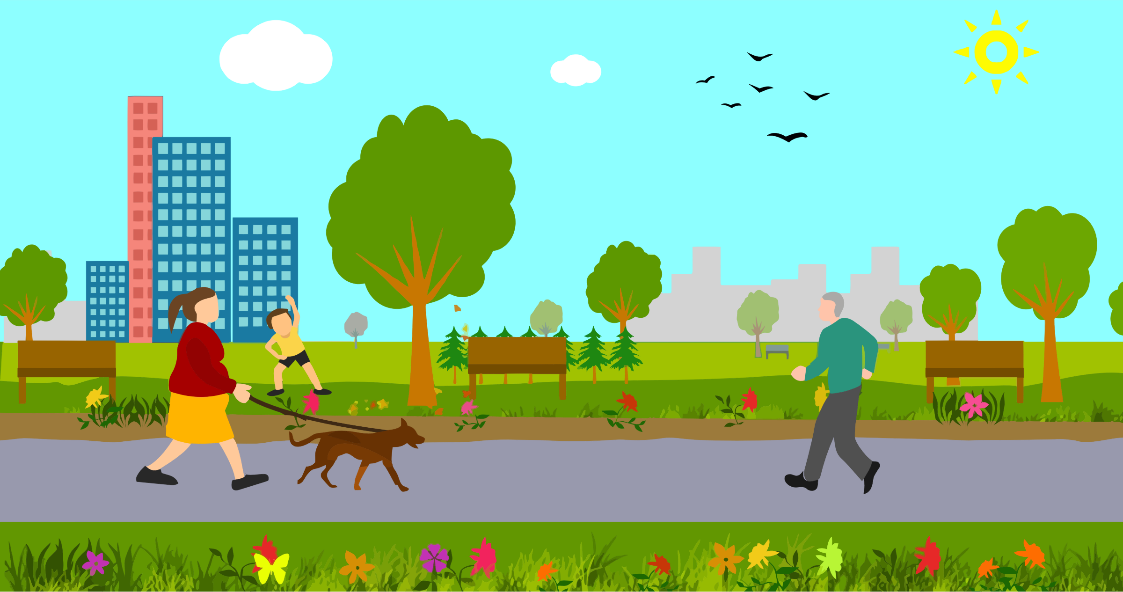 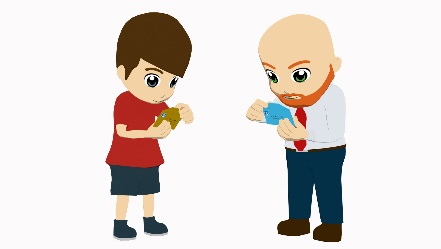 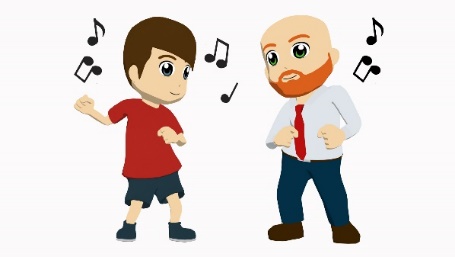 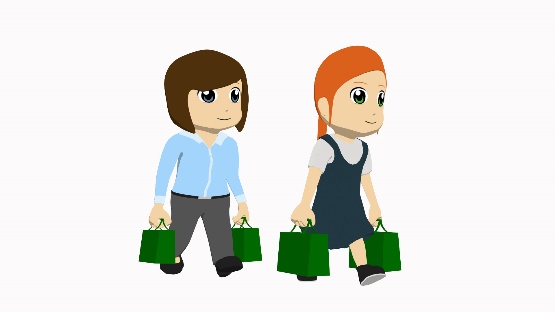 La casa es grande.
Diego está cerca de la ventana.
Daniel tiene una carta.
Lucía y Ana están fuera.
Tienen unas bolsas.
El parque es bonito.
Tiene flores y árboles.
Hay unos pájaros también.
Los edificios están detrás del parque.
El perro está feliz.
1
1
2
2
3
3
4
4
5
5
[Speaker Notes: ANSWERS

Procedure
1. Click on the orange action button to hear the sentence. This can be useful for students accessing this material from home to check the accuracy of their pronunciation.]
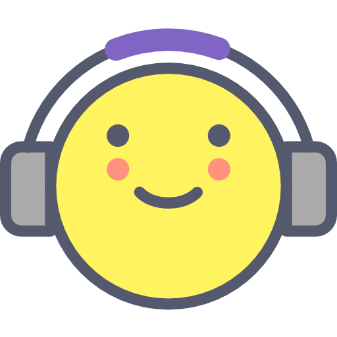 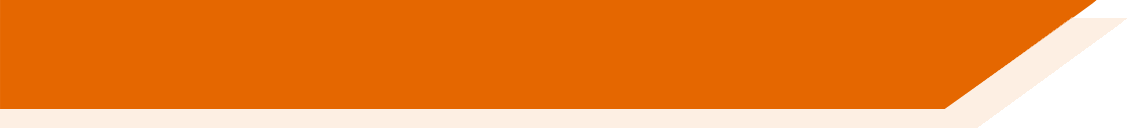 Deberes
There is no vocabulary learning homework for this week.